購物年金的新發展
Shopping Annuity Advancements
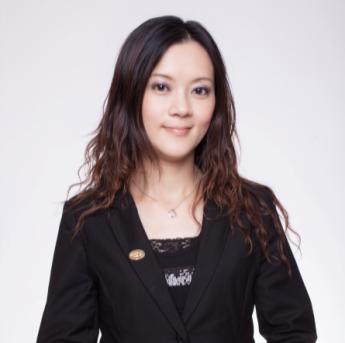 Helen Lin
專業經理級Professional Coordinator
四個佣金週期共賺取HK$34,500
HK$34,500 in 4 Commission weeks
本簡報中提到的收入等級純屬舉例說明，無意代表美安香港超連鎖店主的一般收入，也無意表示任何超連鎖店主皆可賺取同等收入。美安香港超連鎖店主的成功與否，取決於其在發展事業時的努力、才能與投入程度。The income levels mentioned in the following presentation are for illustration purposes only. They are not intended to represent the income of a typical Market Hong Kong UnFranchise Owner, nor are they intended to represent that any given Independent UnFranchise Owner will earn income in that amount. The success of any Market Hong Kong Independent UnFranchise Owner will depend upon the amount of hard work, talent, and dedication which he or she devotes to building his or her Market Hong Kong Business.
什麼是年金 ? What is Annuity?
年金，國外叫Annuity，是定期或不定期的時間內一系列的現金流入或流出
由企業退休金計劃提供的養老金
年金計劃是一種很好的投資安排，年金計劃分為年金合同和國庫券等
A series of payments made at fixed  or unfixed intervals of time
Examples of annuities are regular deposits to pension payments
A good investment arrangement, which divided into an annuity contract and bonds
年金 vs 購物年金Annuity vs Shopping Annuity
在網上選購你想要且需要的商品
顧客從HK.SHOP.COM購物，可享有2% - 25%現金回贈
一個革命性嶄新購物計劃
Purchase what you want and need online
Enjoy 2% - 25% CashBack on HK.SHOP.COM shopping
A revolutionary new shopping plan
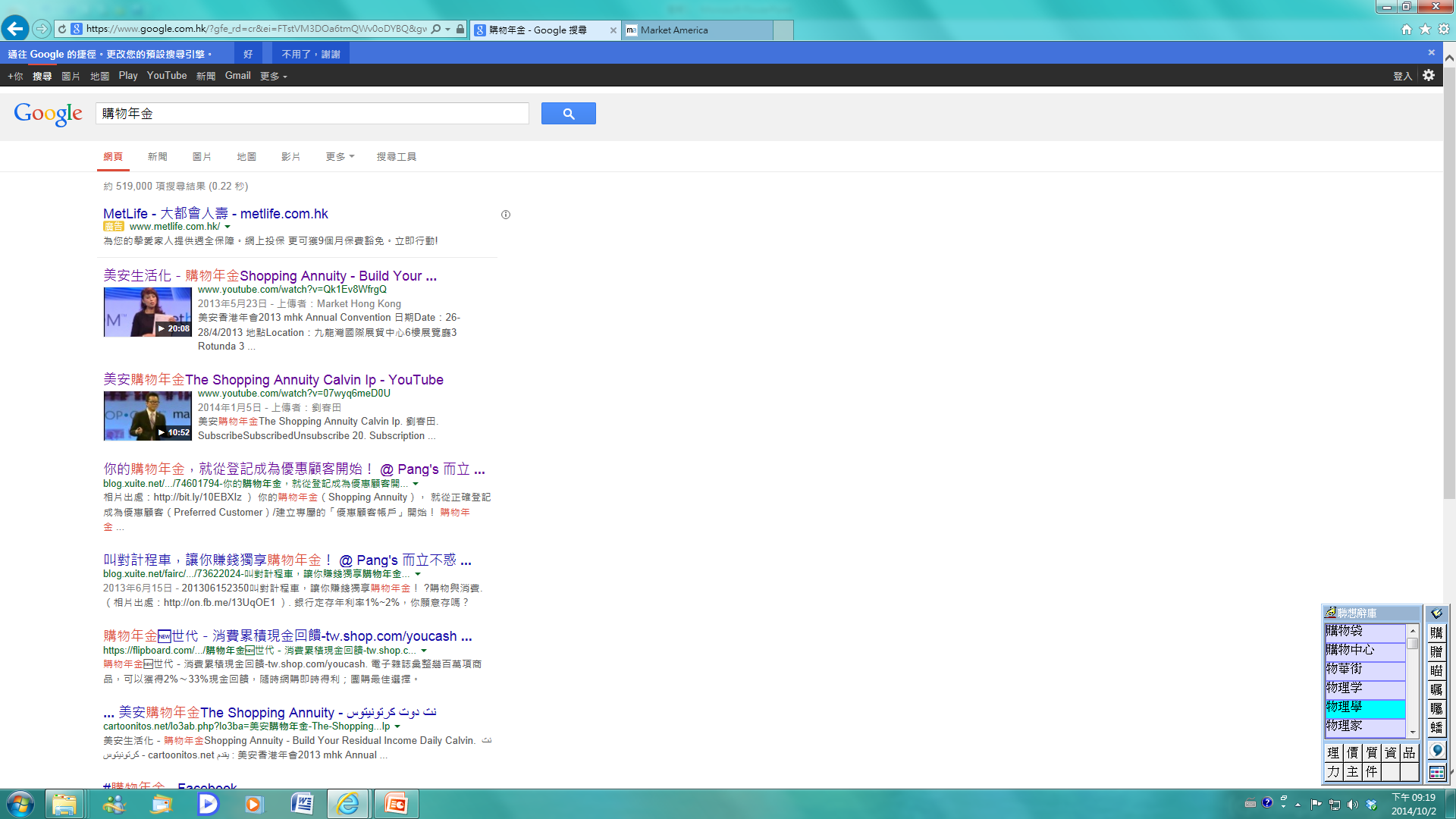 購物年金
Shopping Annuity
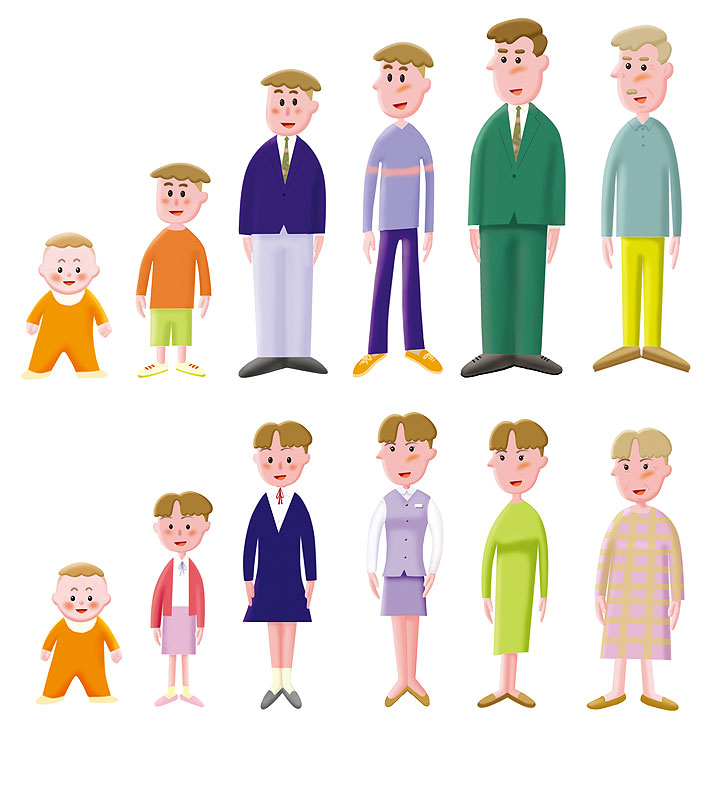 轉消費為收入?Convert Spending into earning?
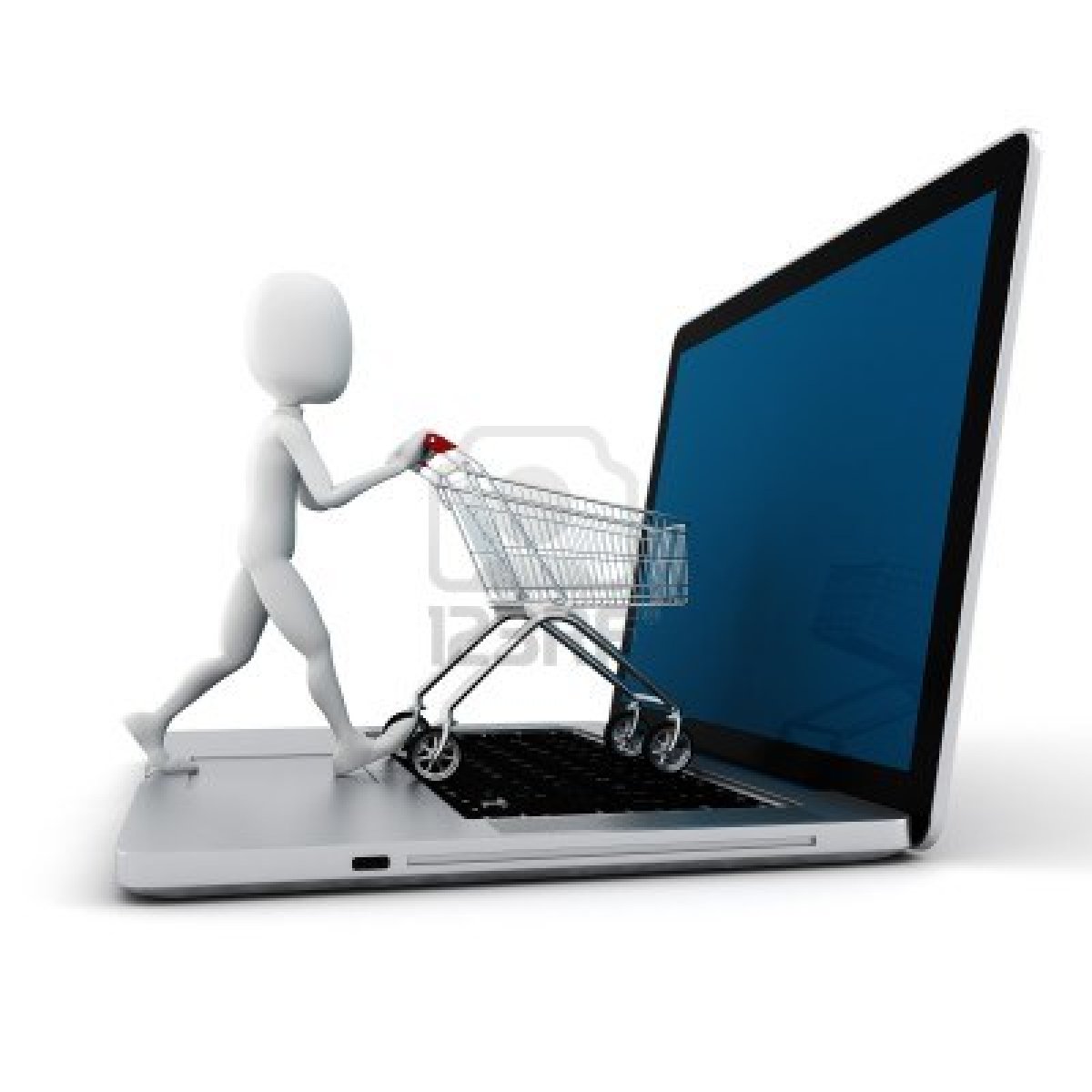 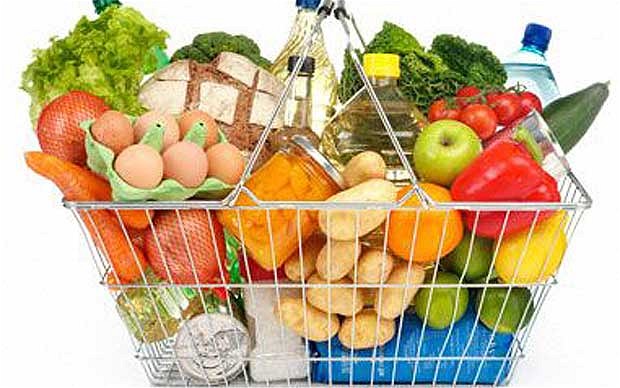 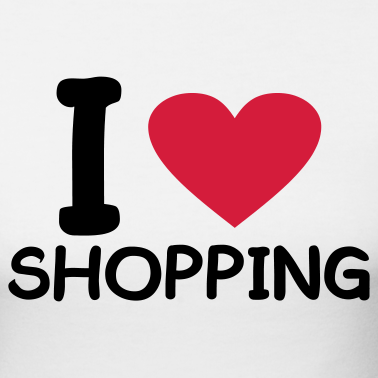 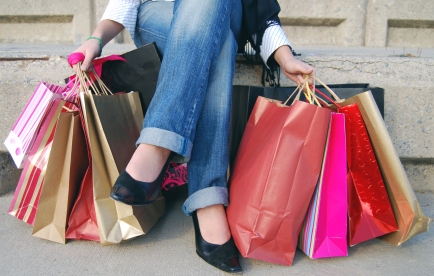 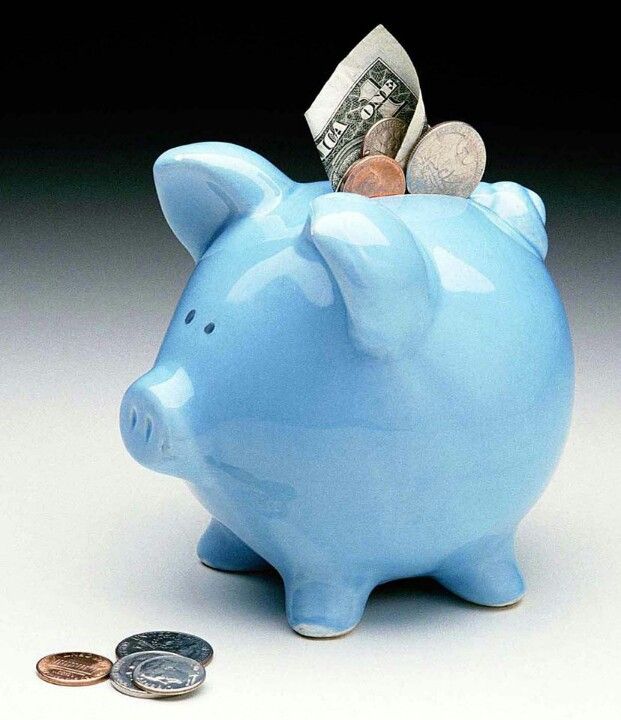 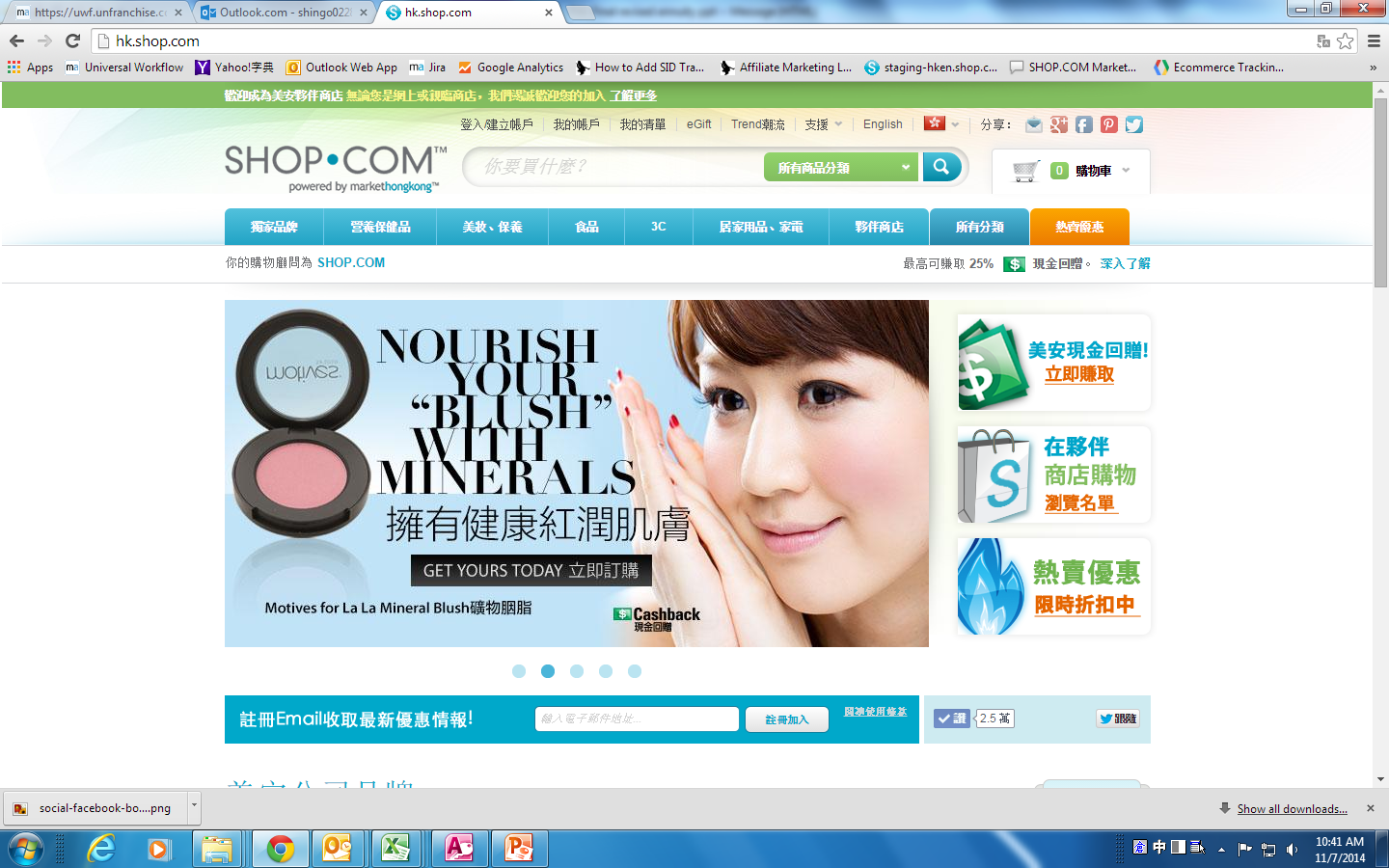 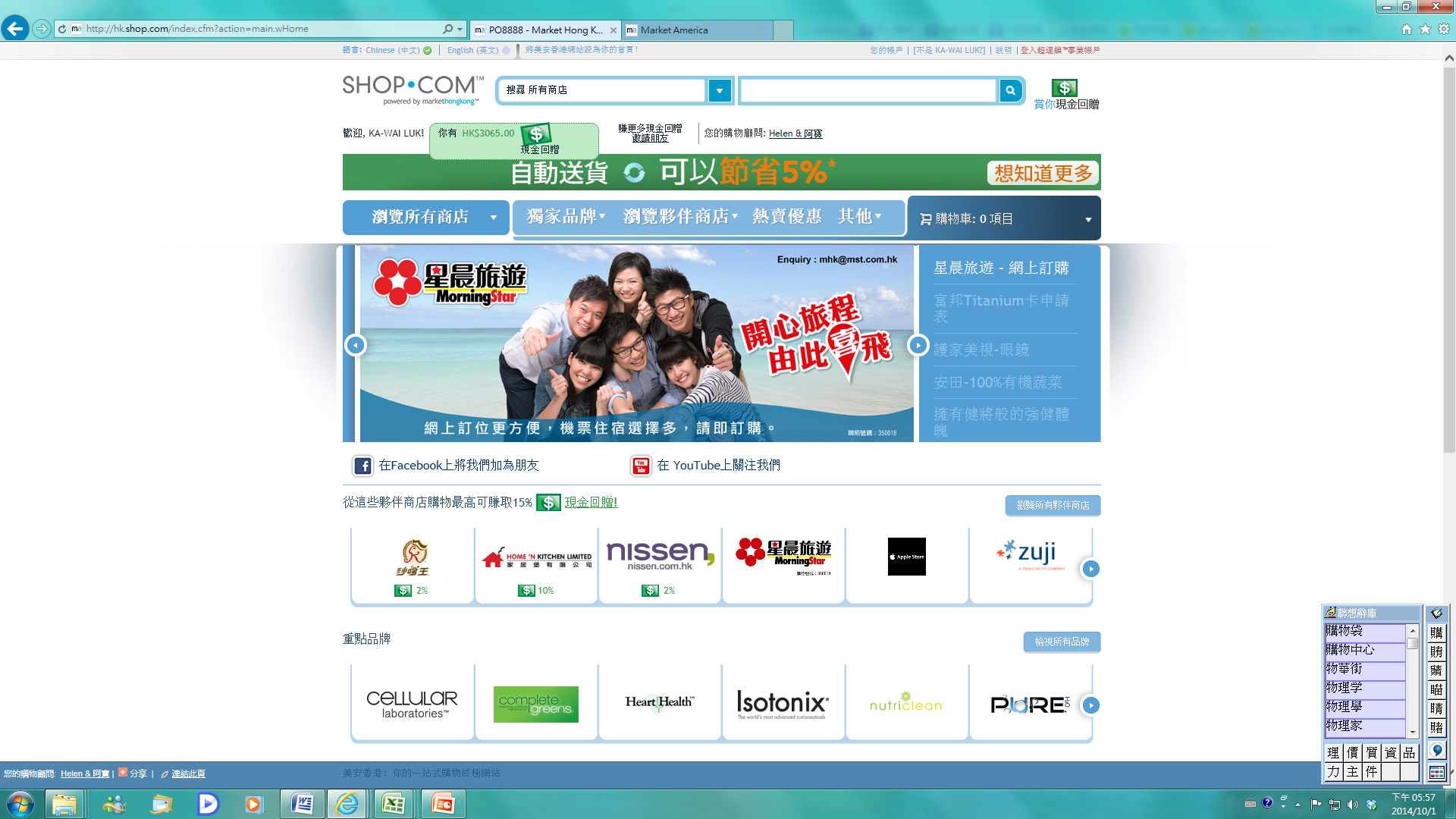 美安獨家代理品牌The MA Exclusive Brands
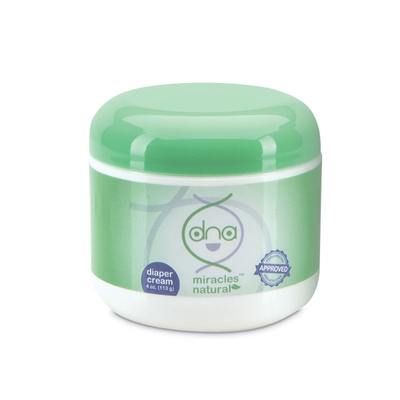 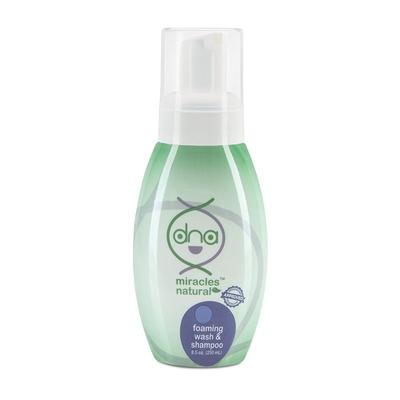 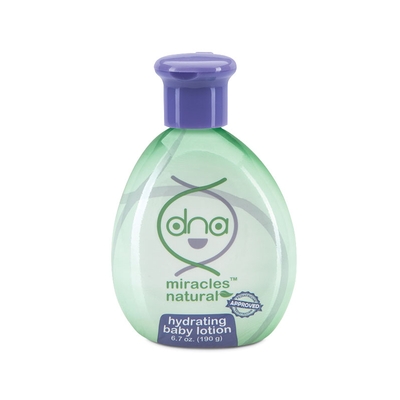 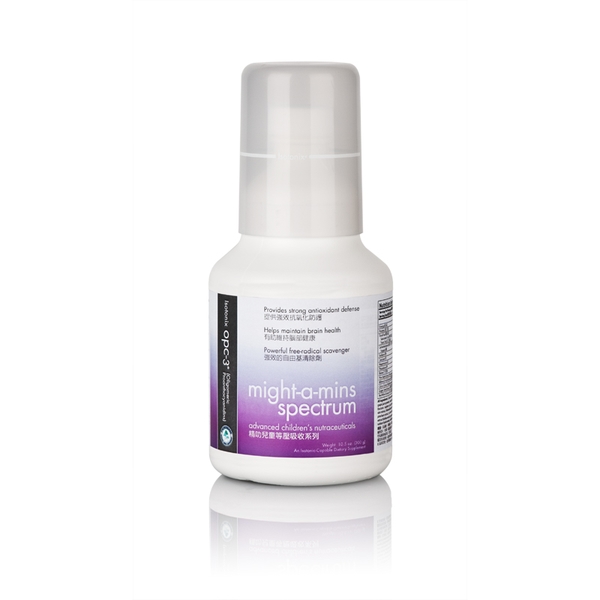 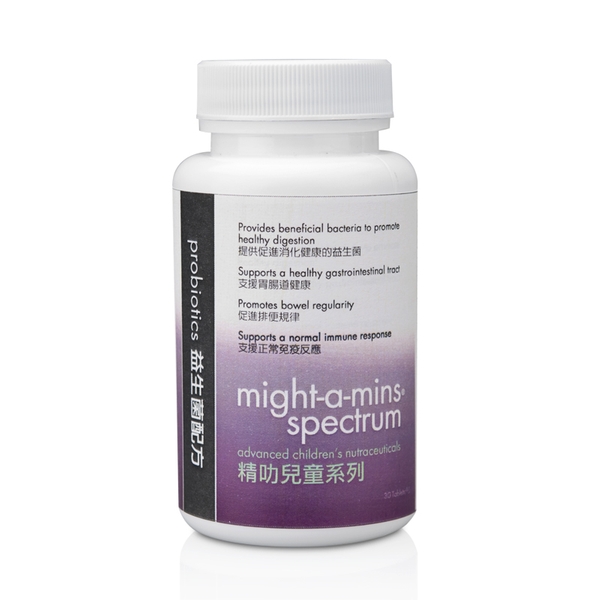 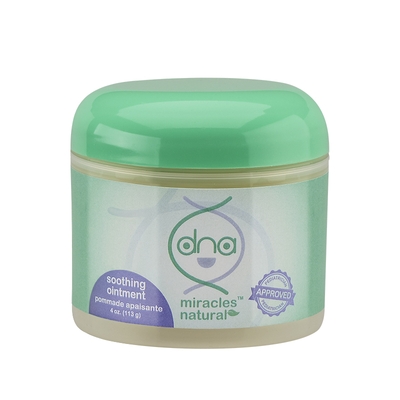 日常生活習慣  Habits
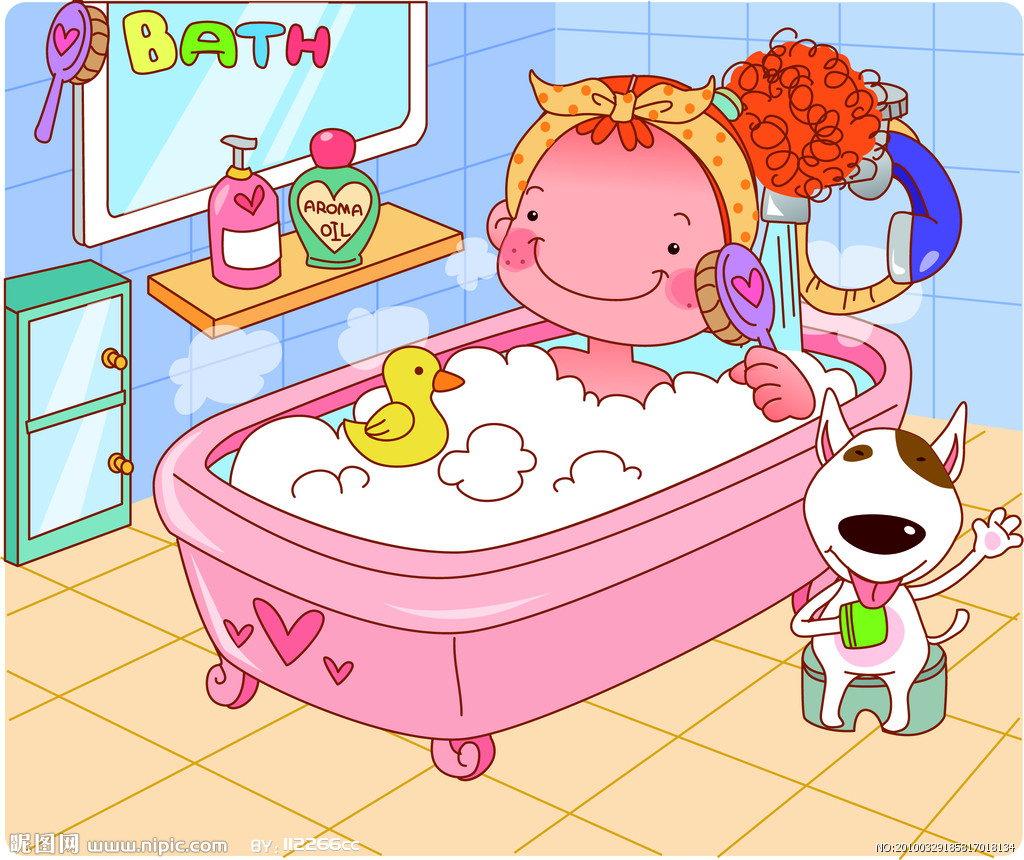 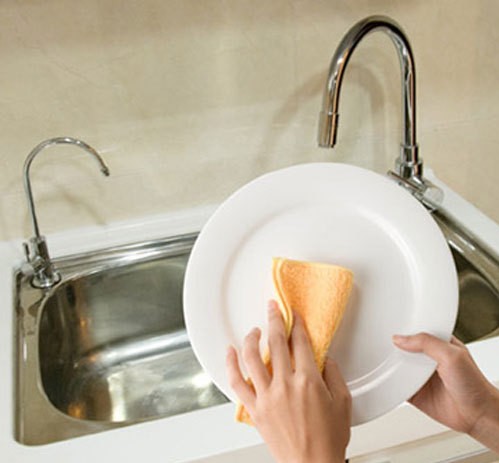 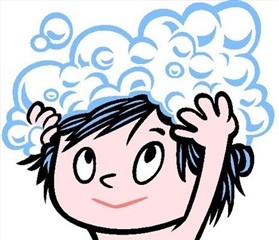 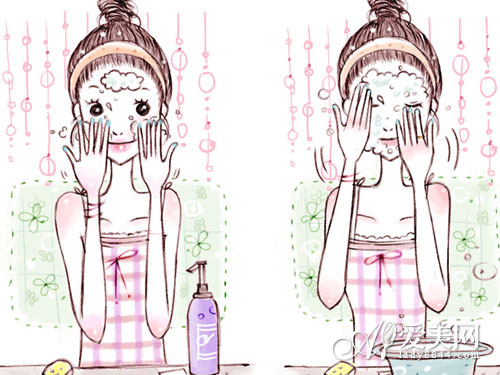 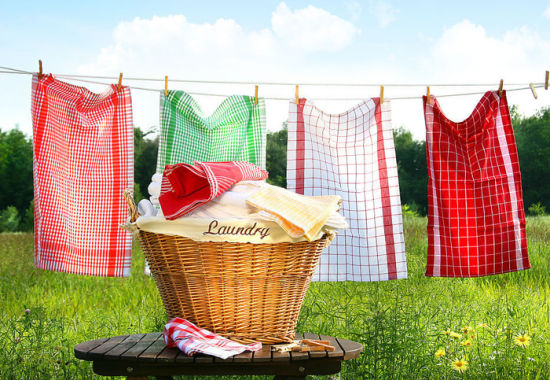 轉換美安獨家代理品牌 Change to the MA exclusive brands
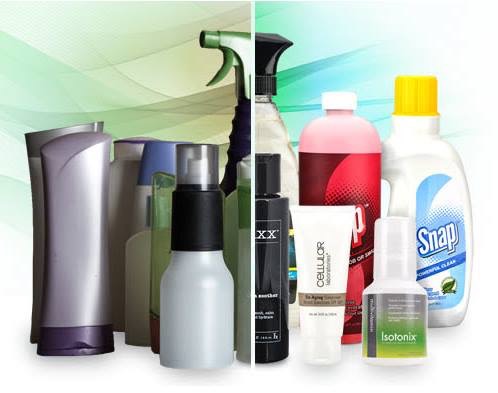 家居及個人護理產品Home and Garden and personal care products
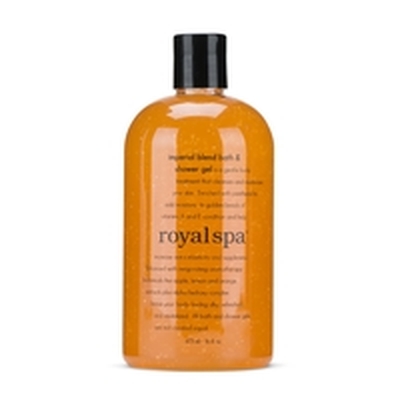 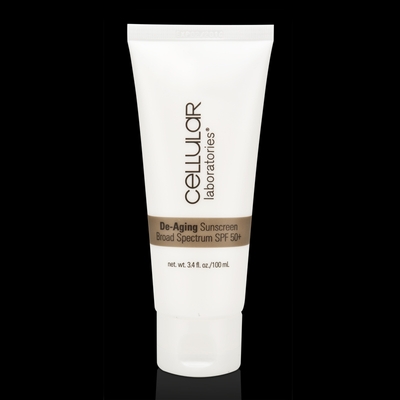 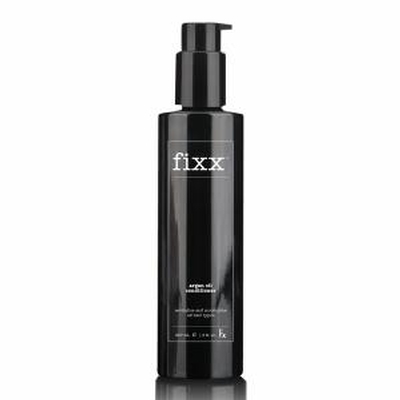 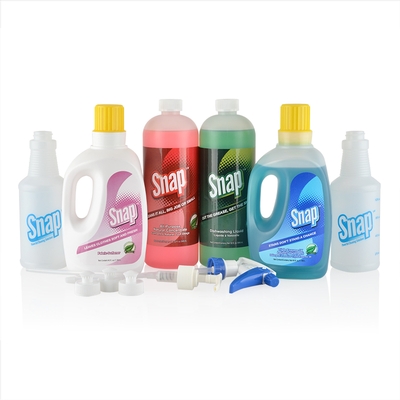 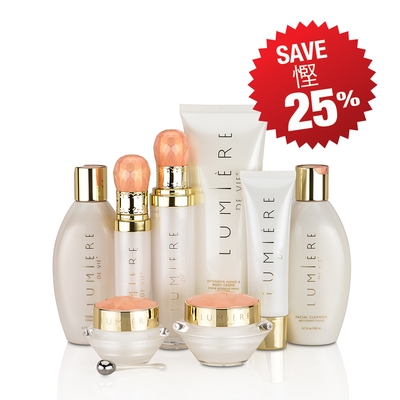 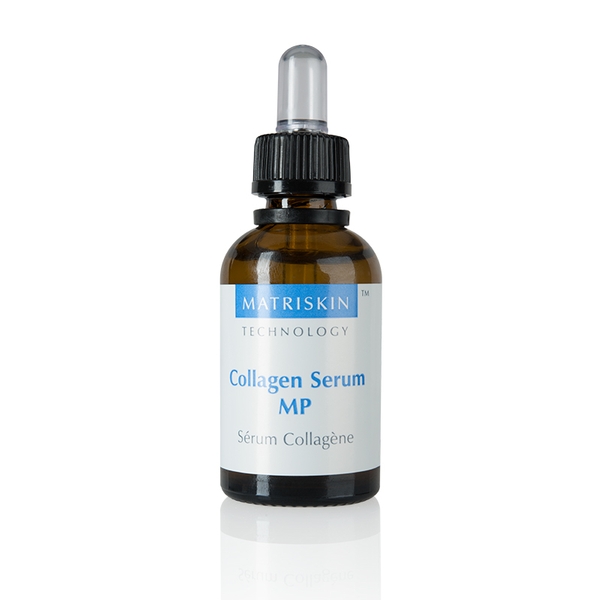 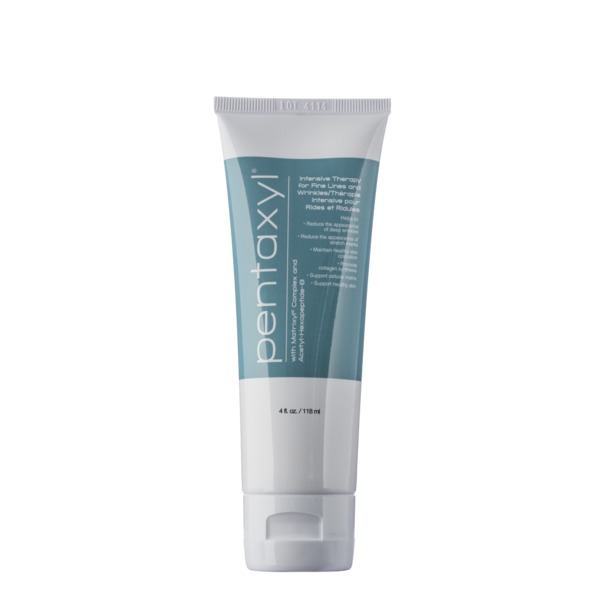 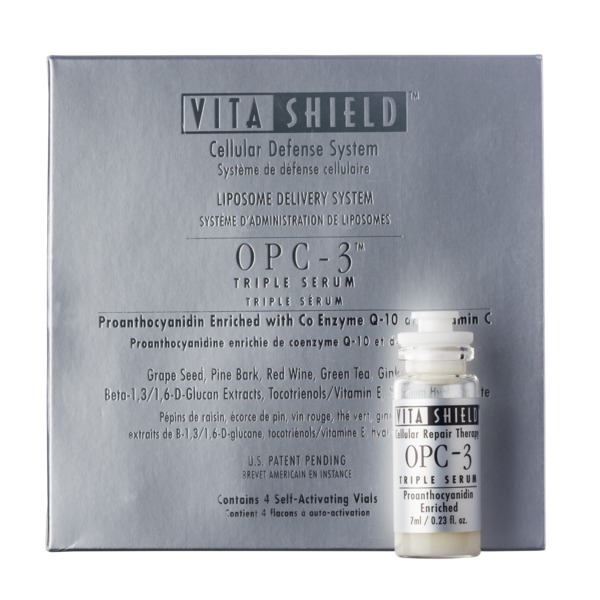 化妝品Cosmetics
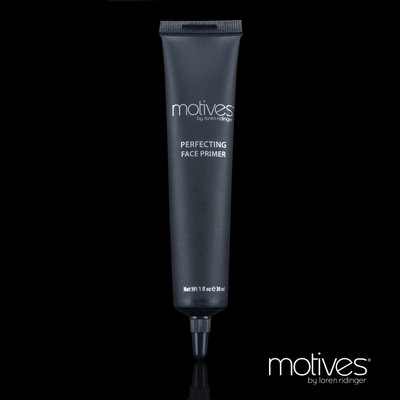 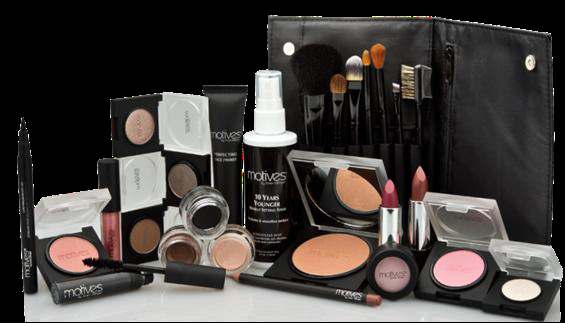 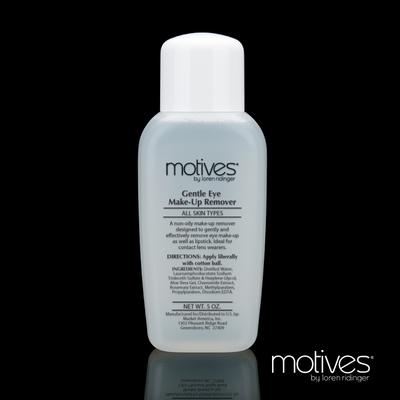 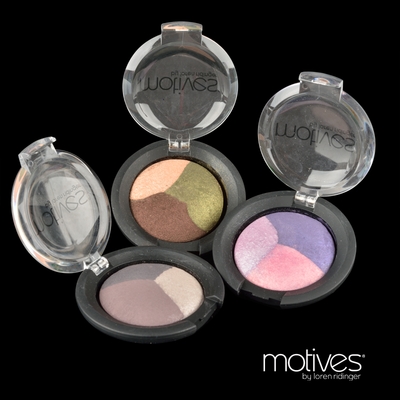 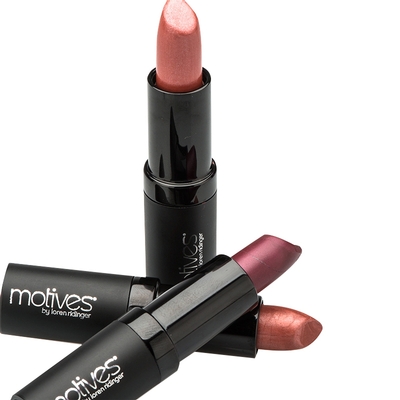 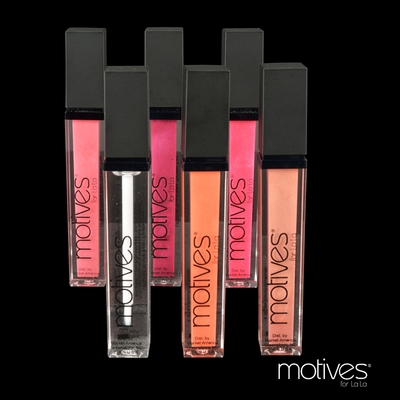 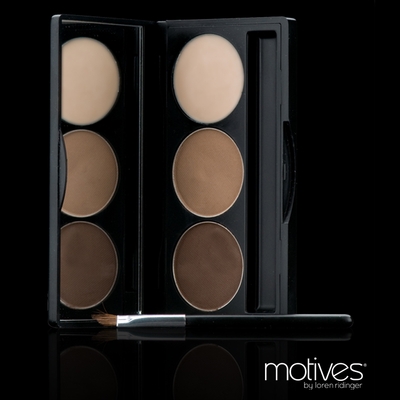 健康營養補充品及濾水器The health supplements and water filter
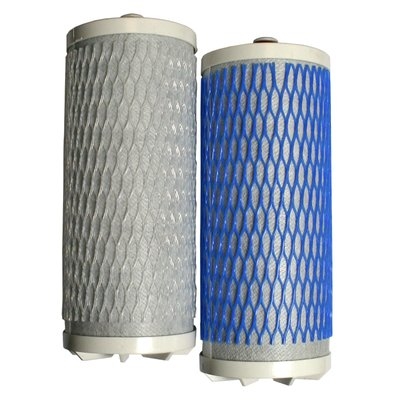 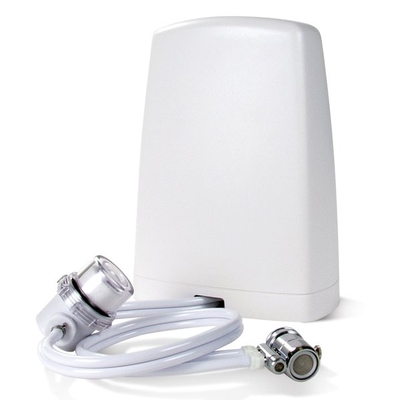 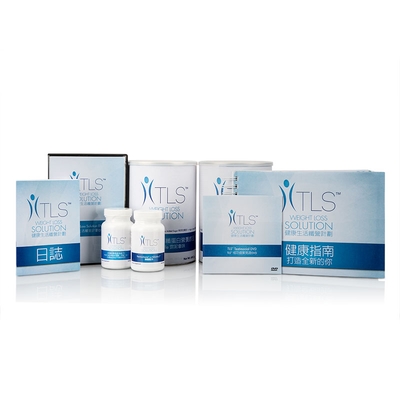 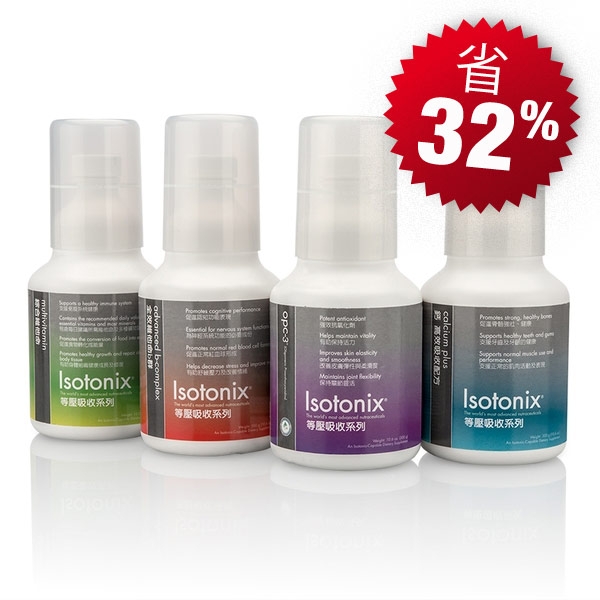 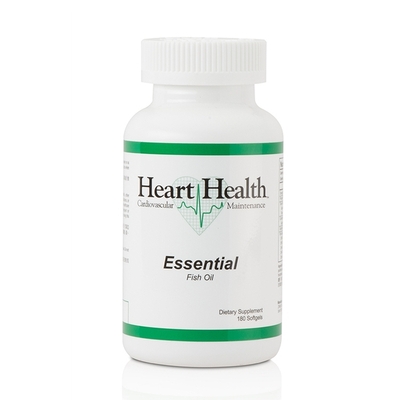 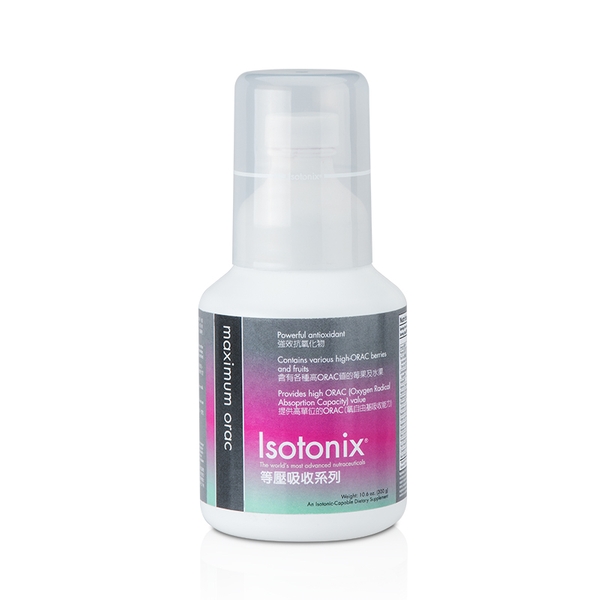 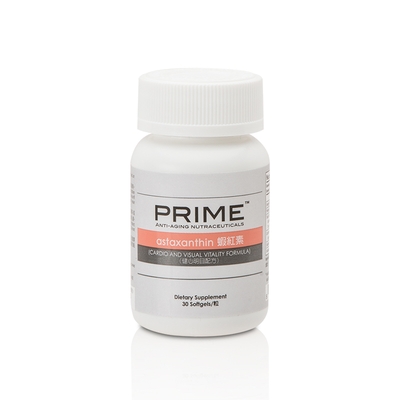 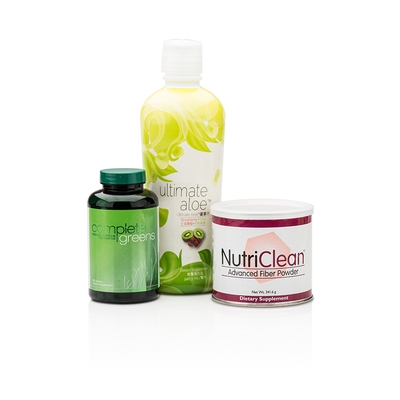 美安獨家代理品牌 – 2%現金回贈The MA Exclusive Brands-2%Cashback
例子1)家居及個人護理產品Home and Garden and personal care products




例子2)健康營養補充品及濾水器The health supplements and water filter
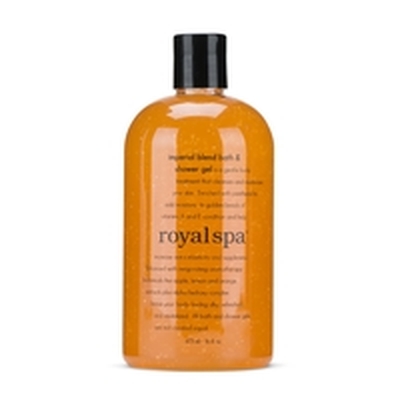 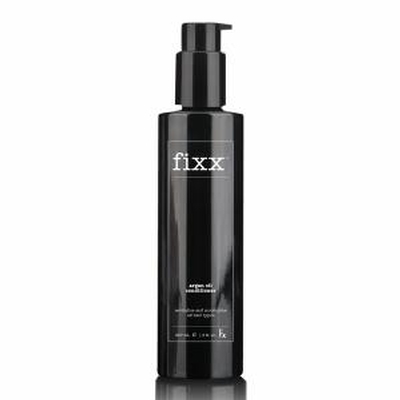 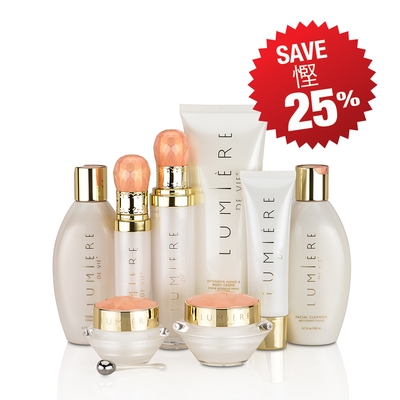 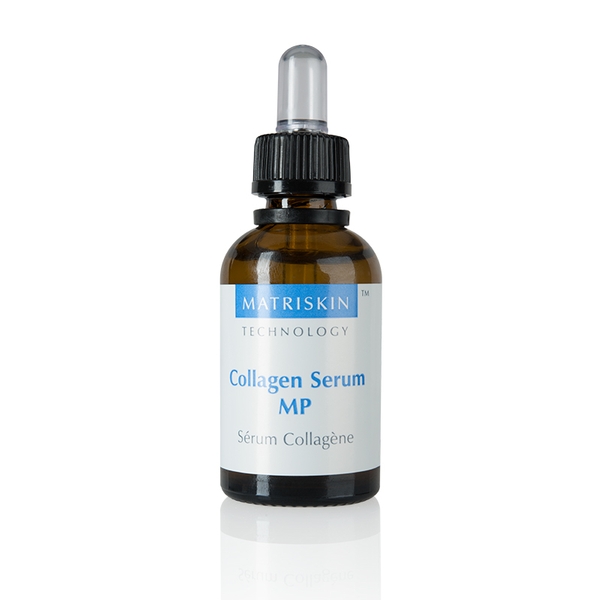 $140 x 2% = $2.8
$168 x 2% = $3.36
$2425 x 2% = $48.5
$1282 x 2% = $25.64
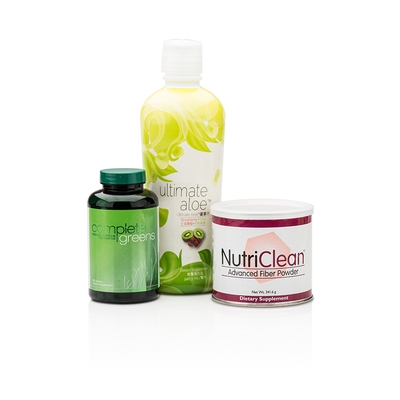 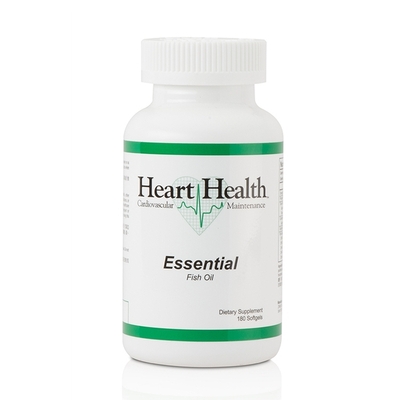 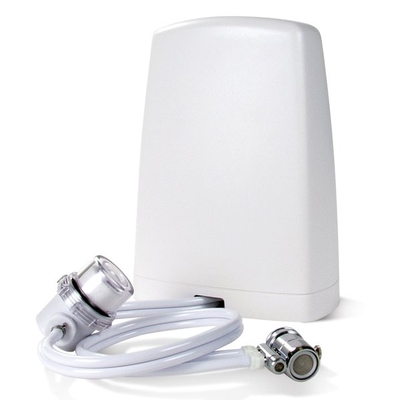 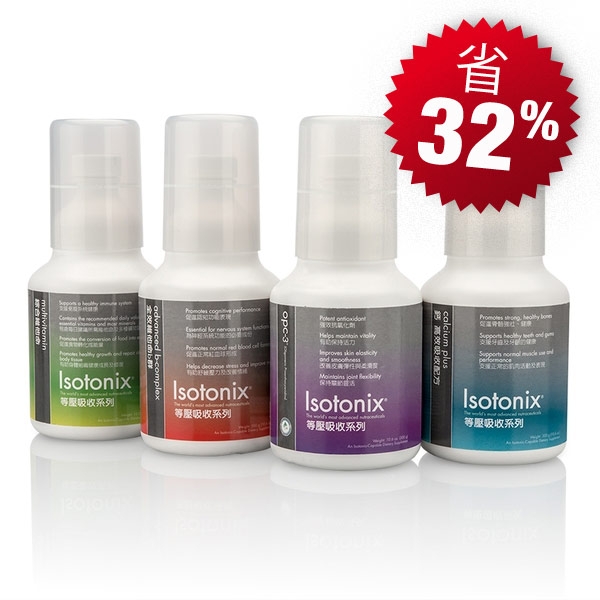 $823 x 2% = $16.46
$1100 x 2% = $22
$830 x 2% = $16.6
$419 x 2% = $8.38
現金回贈 :
每年 $1,751.90

20 歲開始用美安產品:
$1,751.90 x 40年 = $70,076
Annual Cashback :
$1,751.90 

Use MA products start from 20 years old :
$1,751.90 x 40yrs = $70,076
夥伴商店
美安夥伴商店  2% - 25%現金回贈
Partner STORES: 2%-25% CaShback
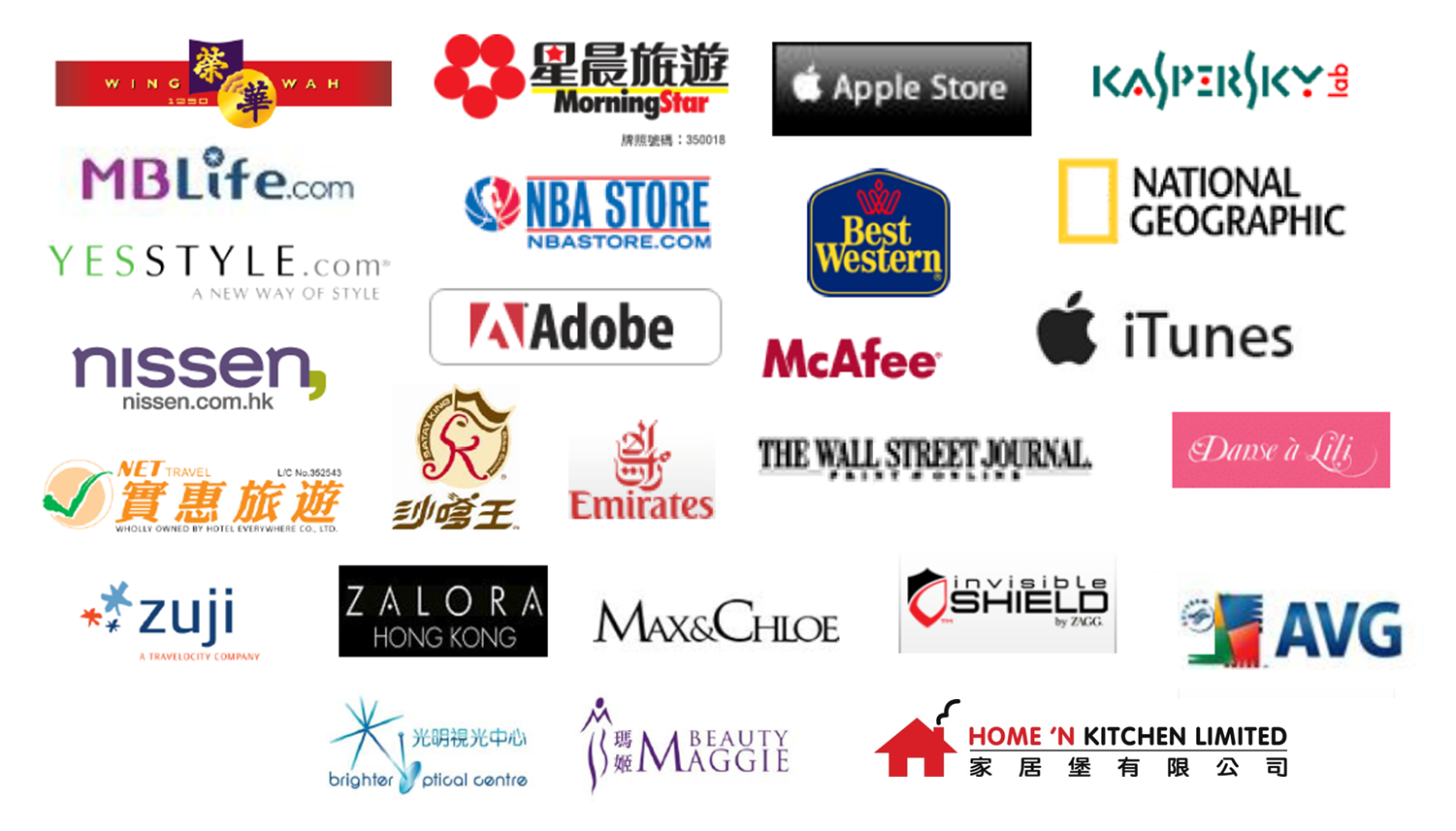 美安夥伴商店  2% - 25%現金回贈
Partner STORES: 2%-25% CaShback
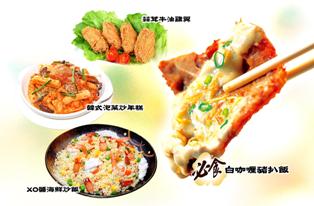 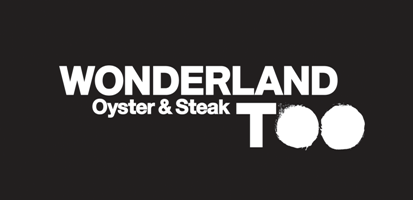 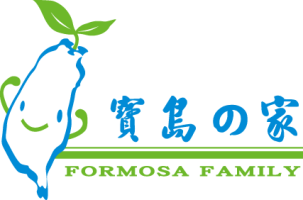 現金回贈 :
每年 $4,140.00

20 歲開始用美安夥伴商店:
$4,140.00 x 40年 = $165,600.00
Annual Cashback :
 $4,140.00

Purchase in Partner Stores start from 20 years old : $4,140.00  x 40yrs = $165,600.00
$80 x 5% x 15日= $ 60
$2,000 x 5% = $100
$100 x 2% x 20日= $40
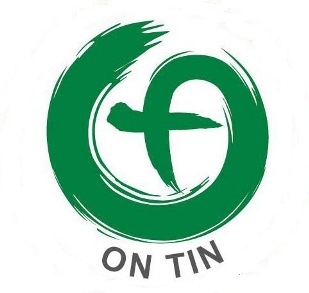 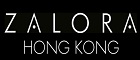 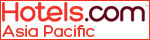 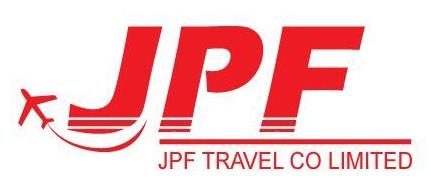 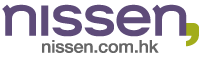 $1,500 x 3% = $45
$10,000 x 3% = $300
$50 x 5% x 30日= $75
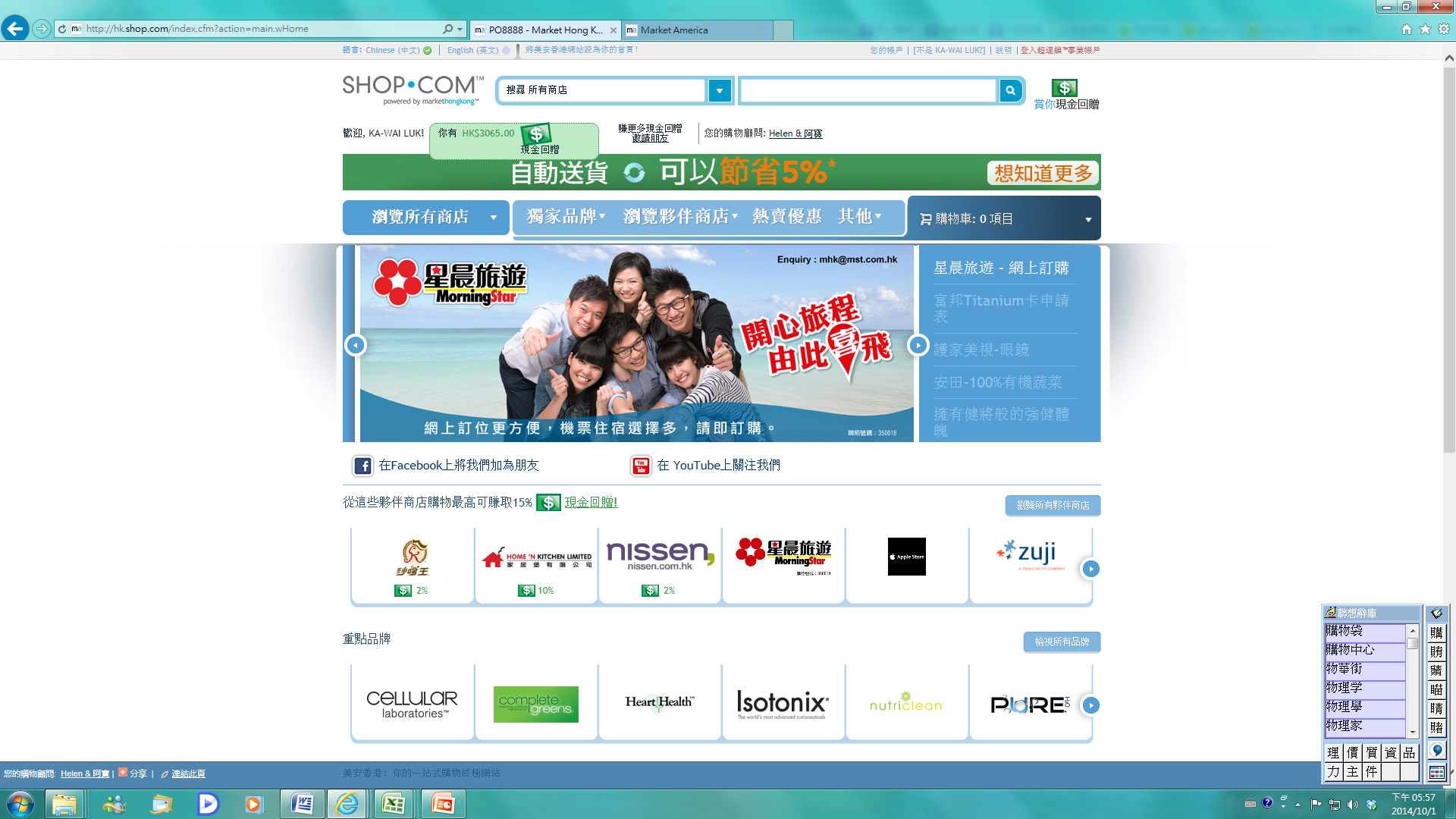 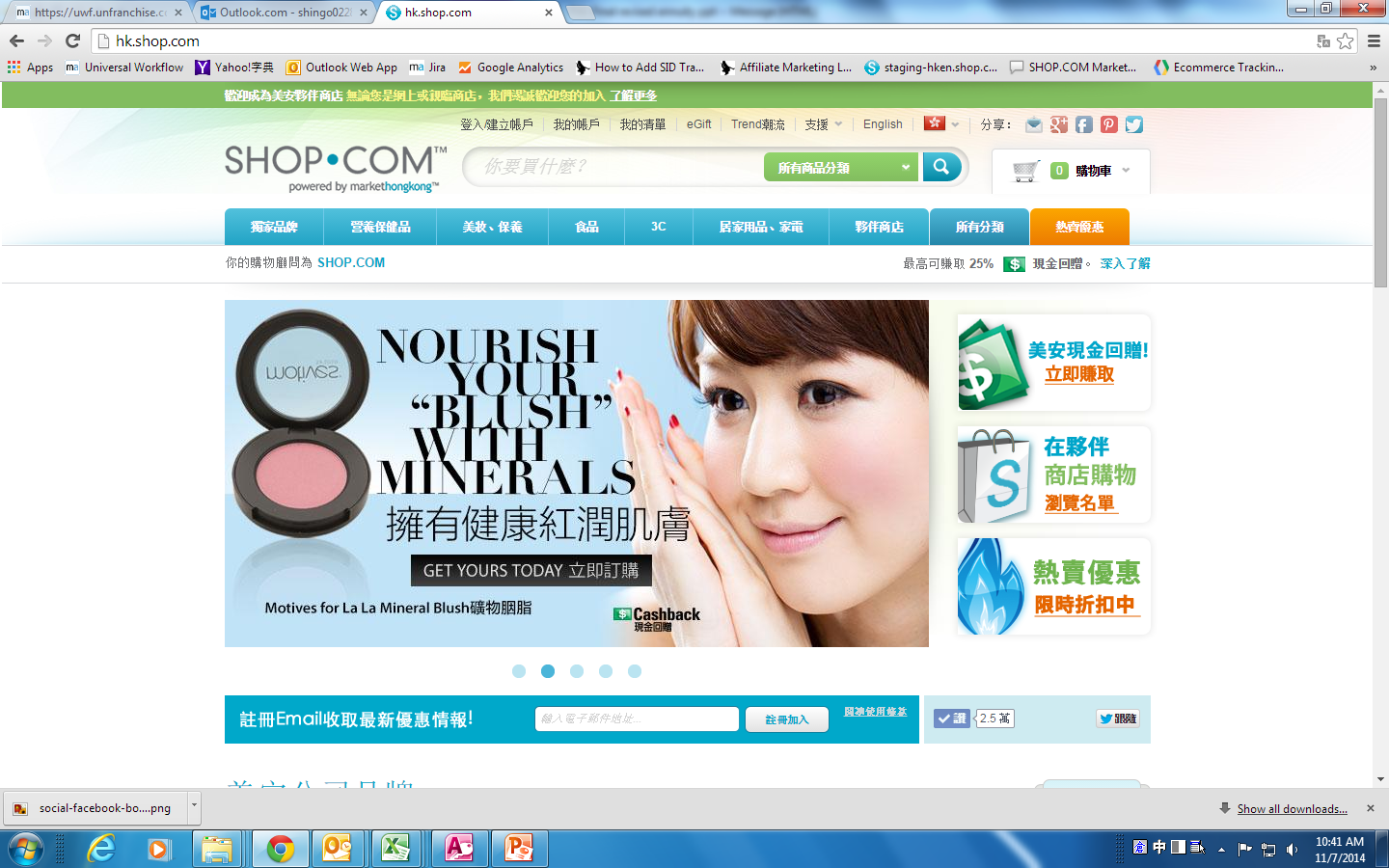 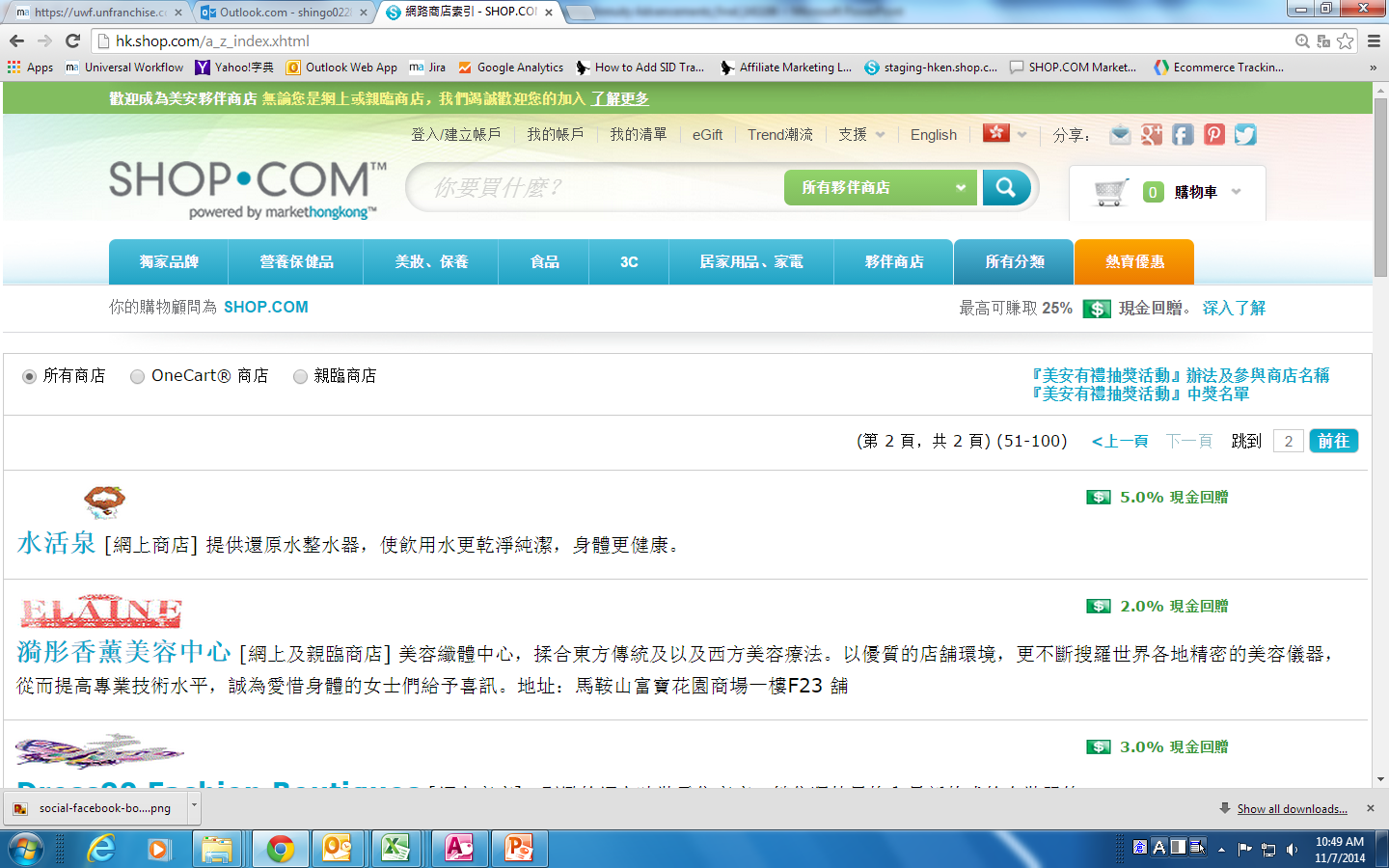 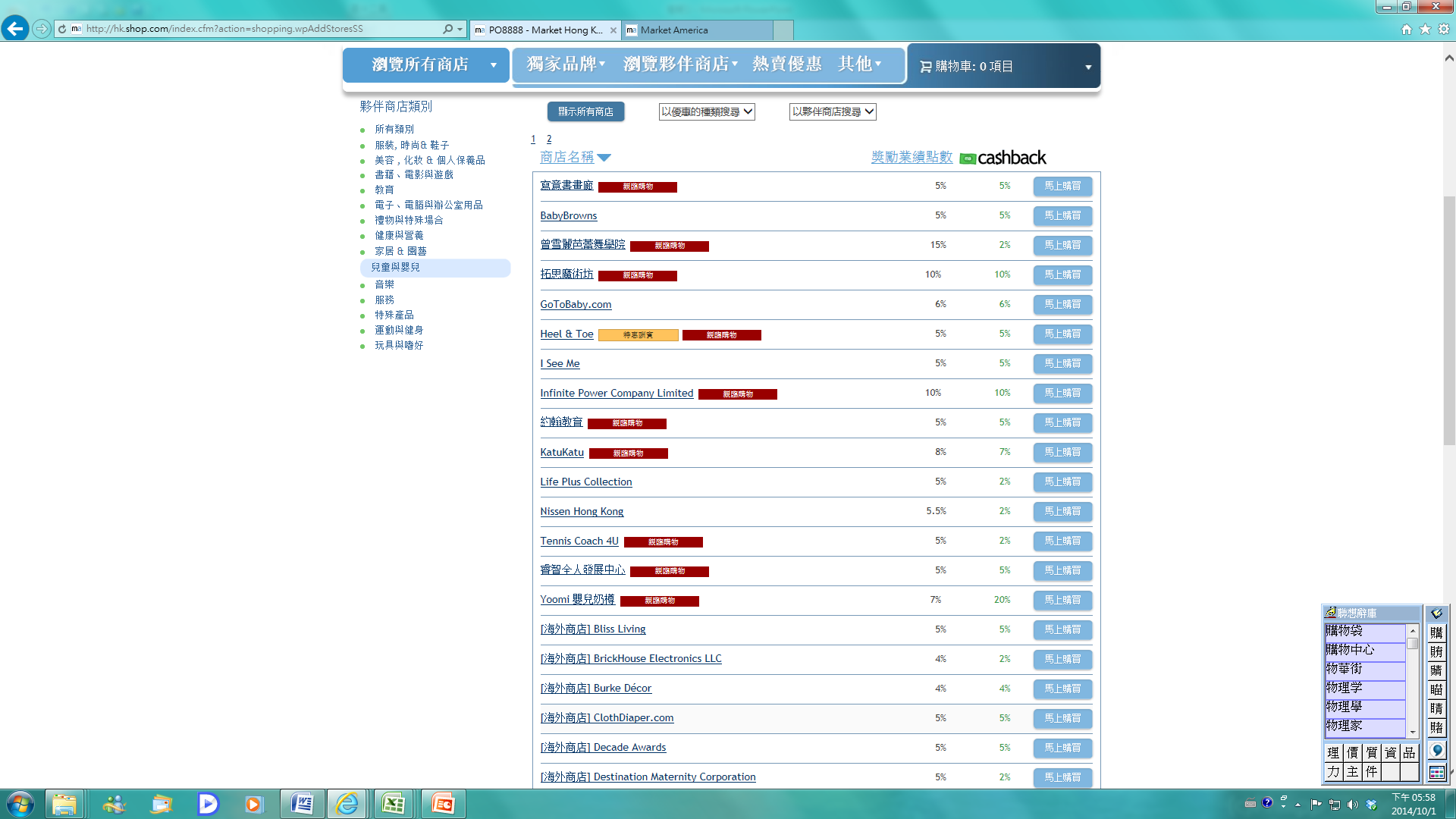 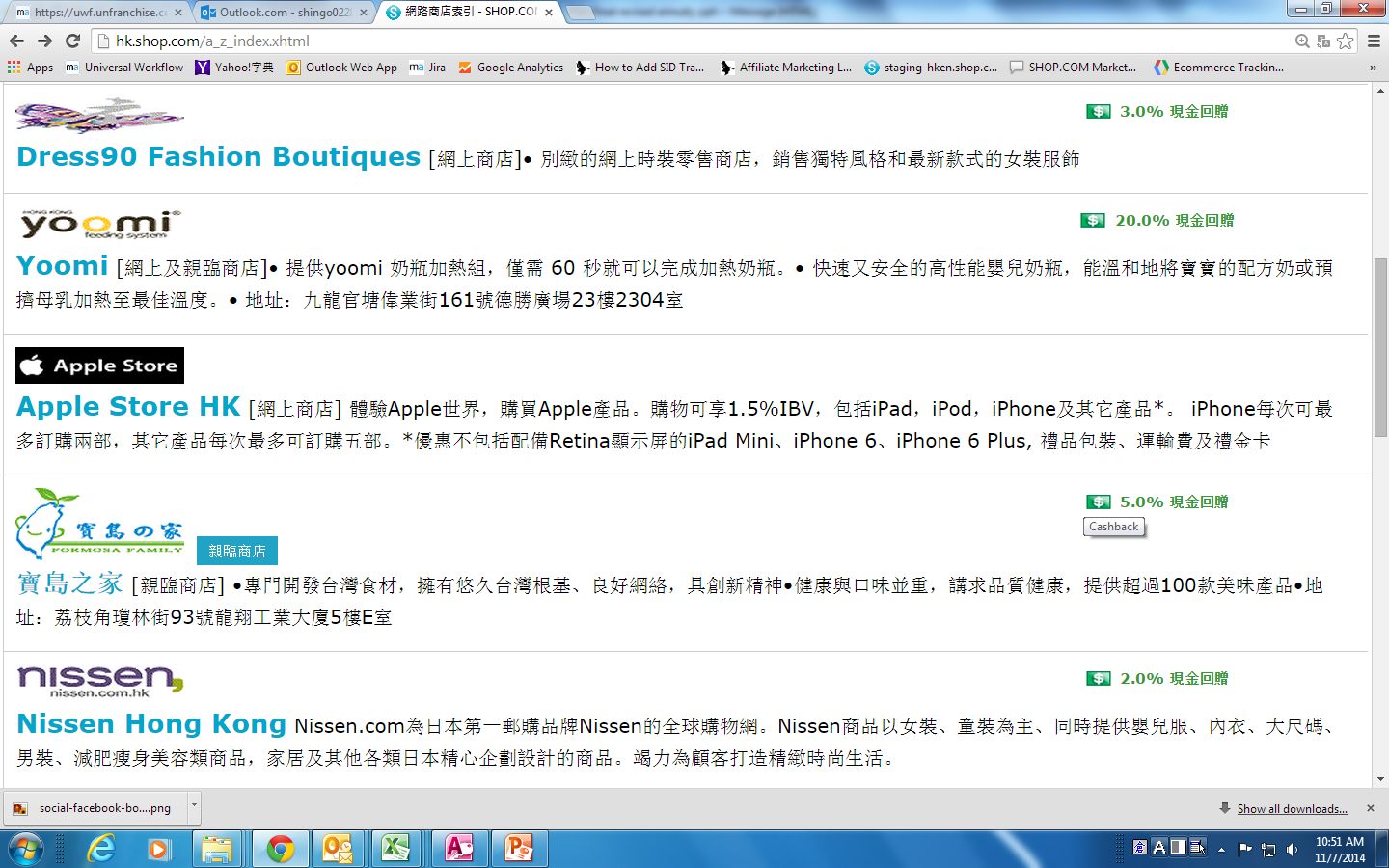 美安獨家代理品牌 – 2%現金回贈
美安夥伴商店 2% - 25%現金回贈
The MA Exclusive Brands: 2%Cashback
Partner Store: 2%-25% Cashback
現金回贈 Cashback:
每年 Annual$1,751.90

20 歲開始用美安產品:
Use MA products start from 20 years old :
$1,751.90 x 40年 = $70,076
現金回贈 Cashback:
每年Annual $4,140.00

20 歲開始用美安夥伴商店:Purchase in Partner Stores start from 20 years old : 
$4,140.00x 40年 =$165,600.00
退休時估計累積Accumulated till retirement
 $70,076 + $165,600 =$235,676.00
建立屬於自己的購物年金
Create your own Shopping Annuity
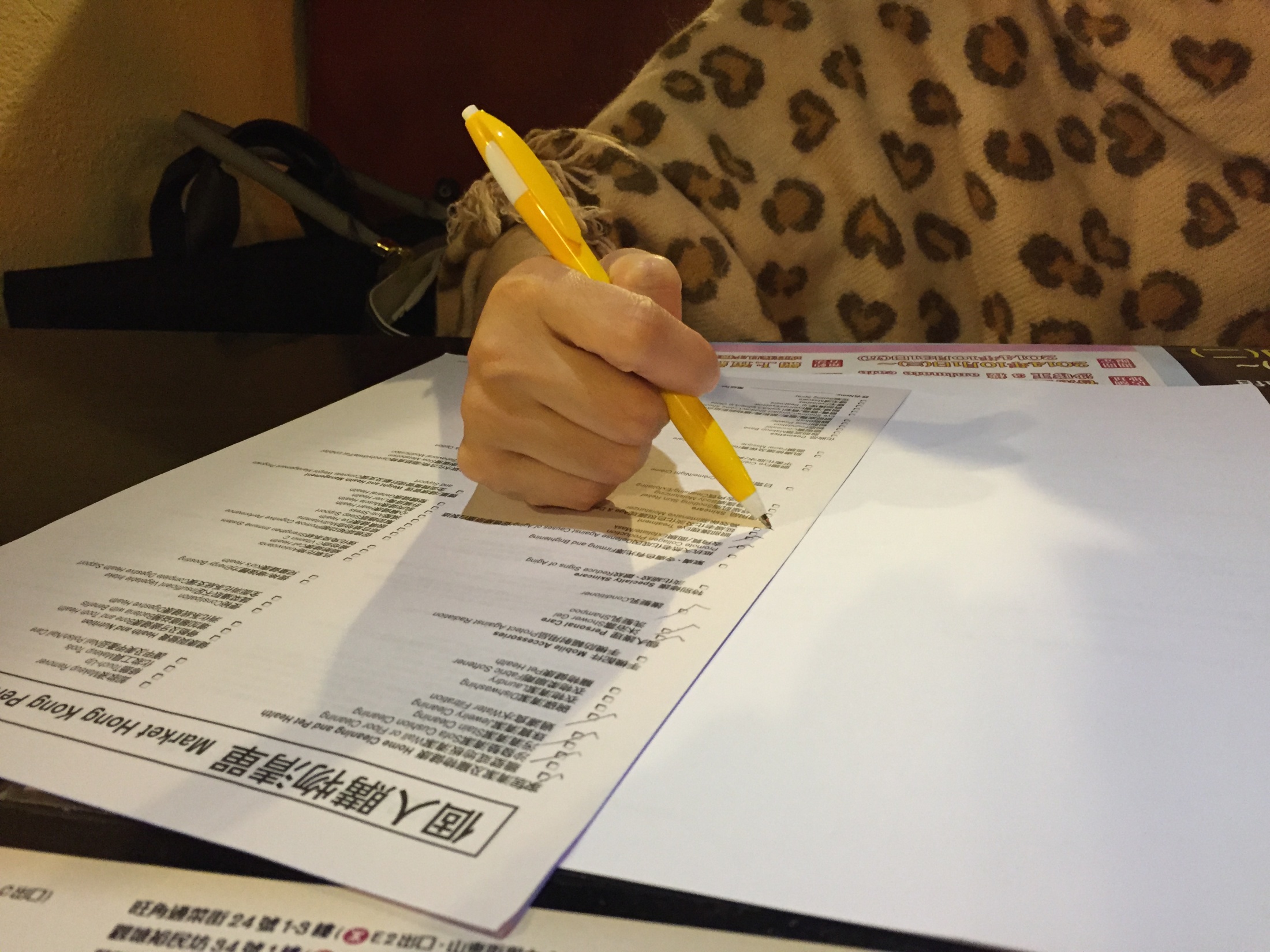 建立屬於自己的購物年金
Create your own Shopping Annuity
自動送貨=
優惠顧客將消費轉收入
AutoShip=Preferred Customer
Convert Spending Into Earning
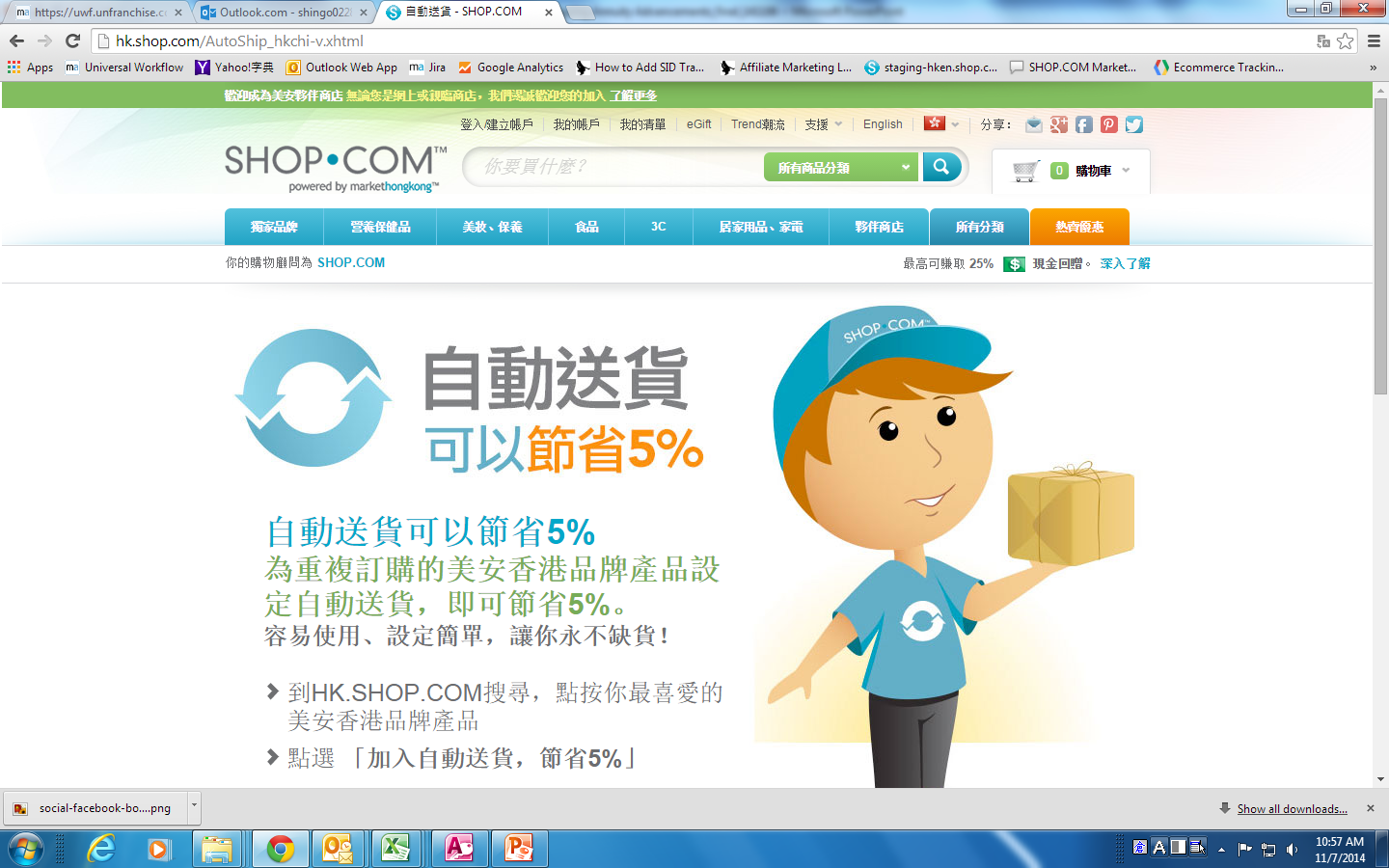 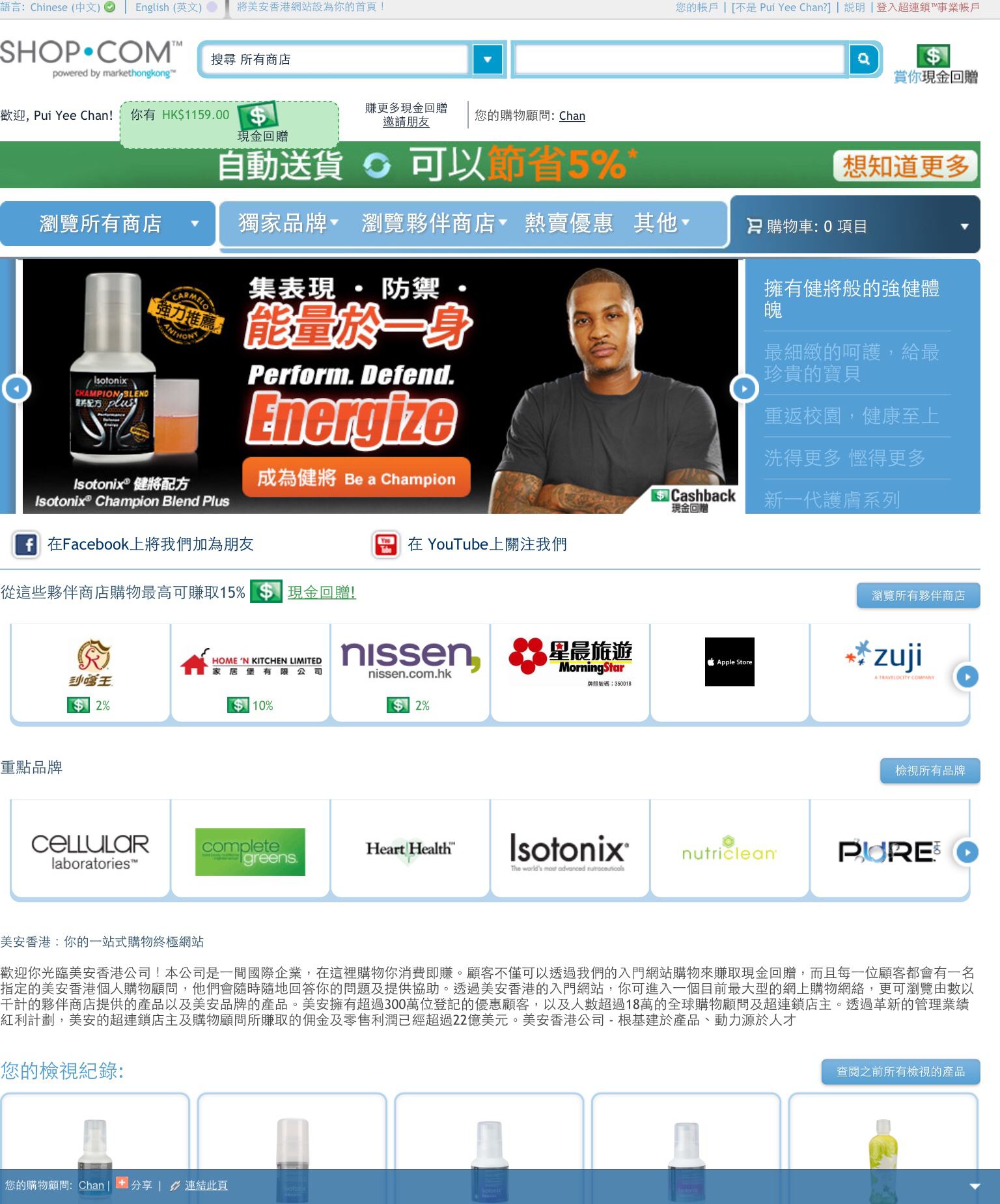 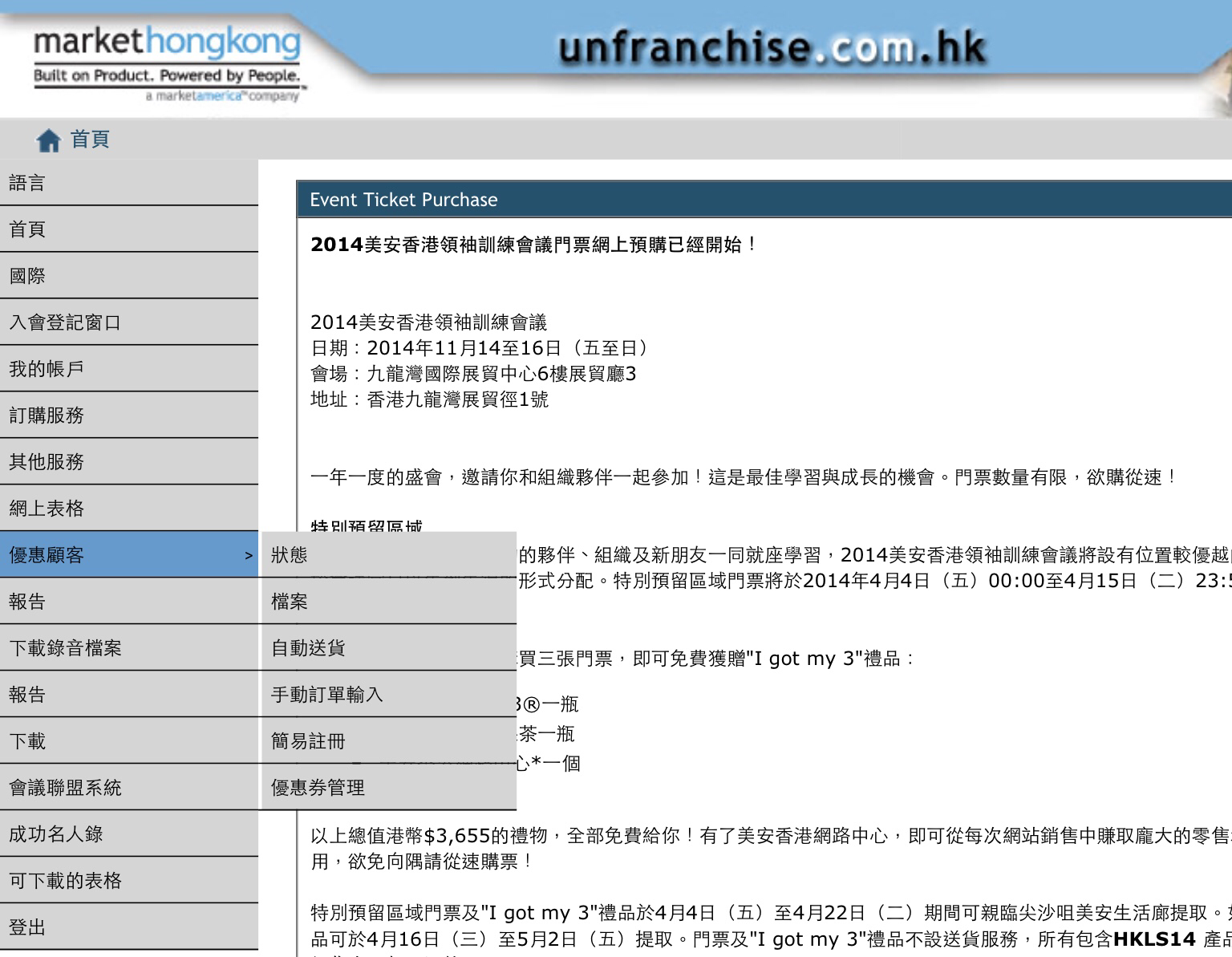 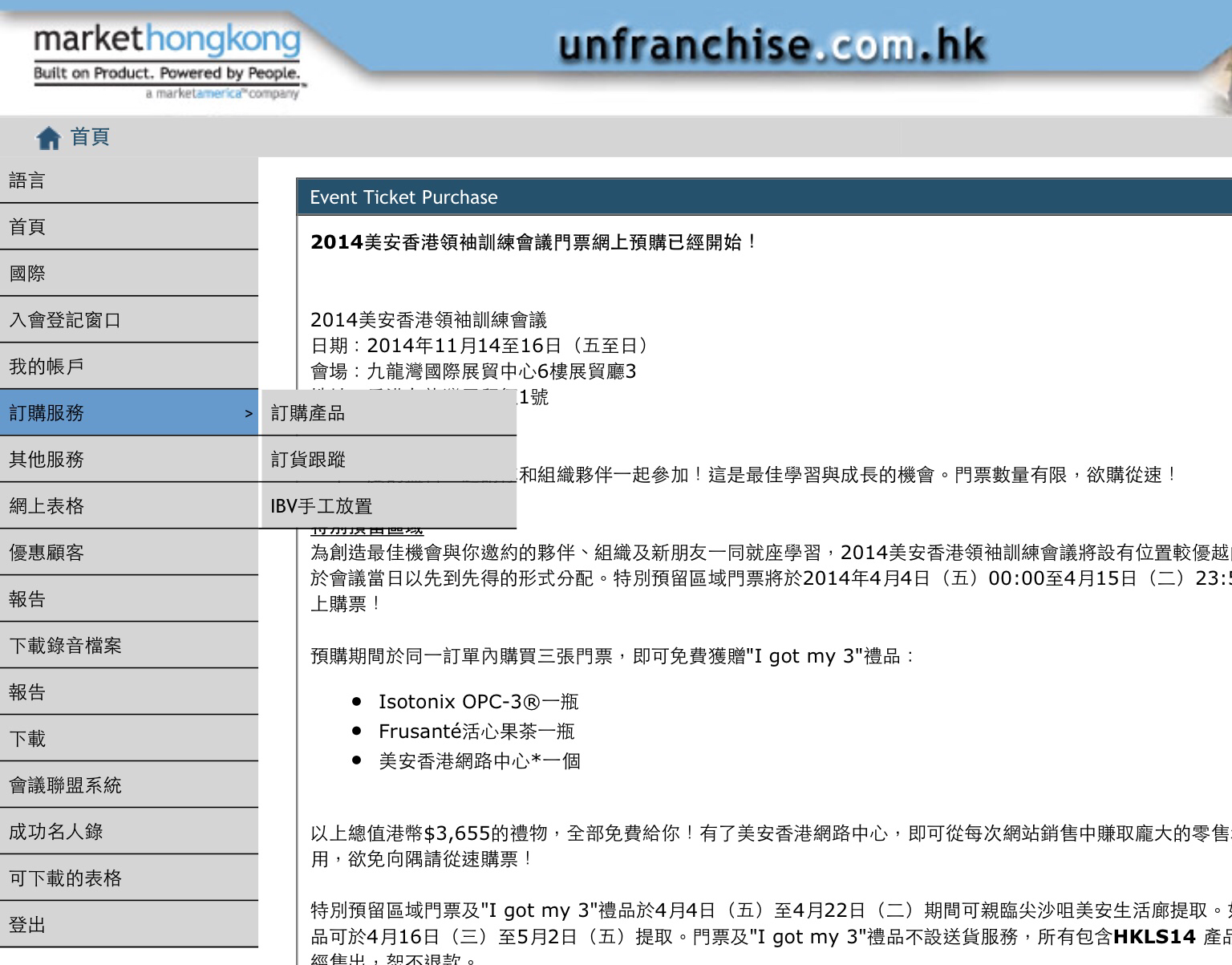 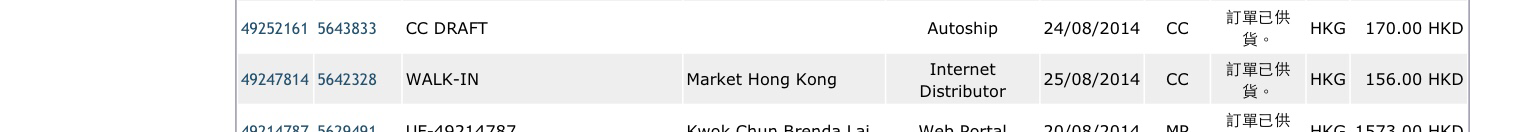 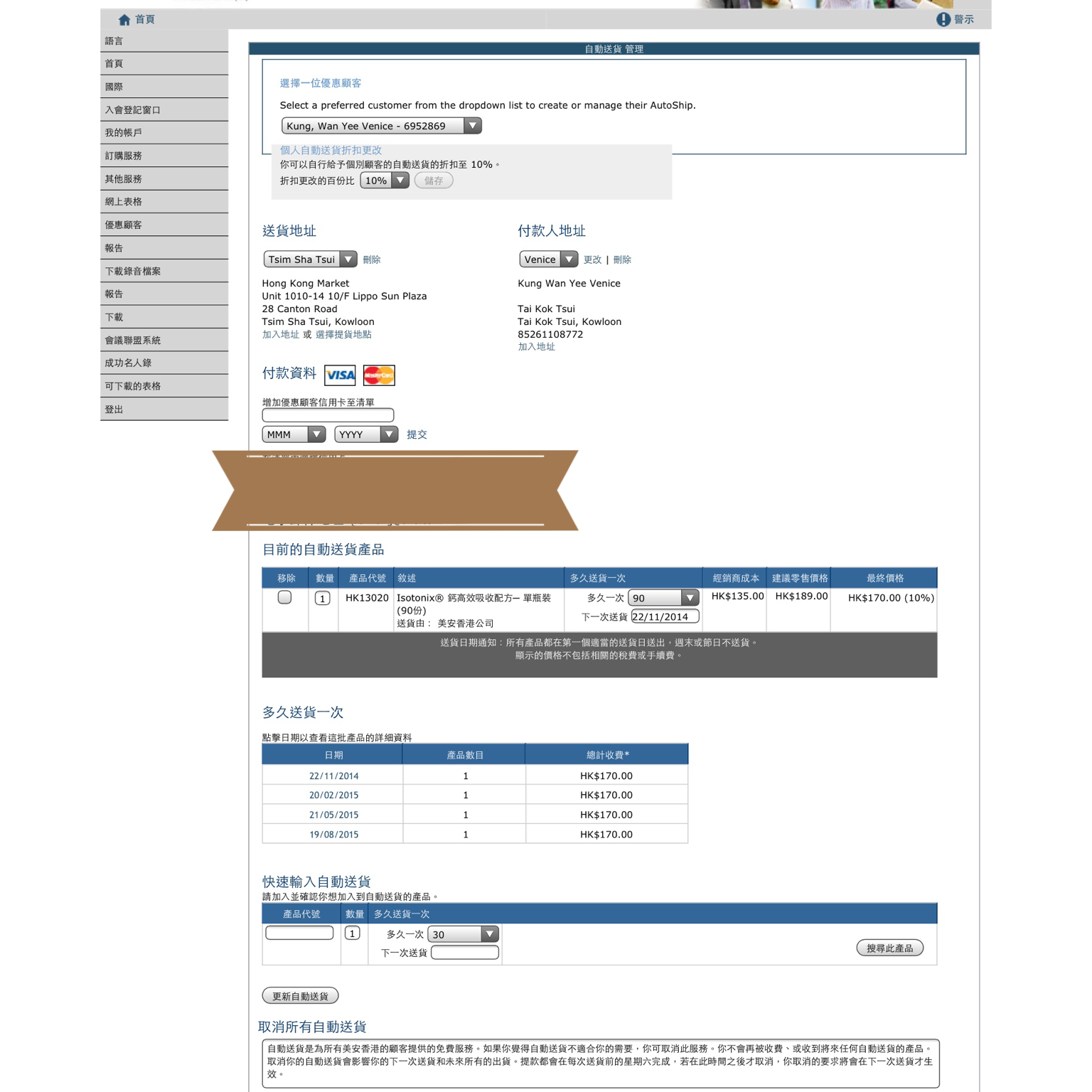 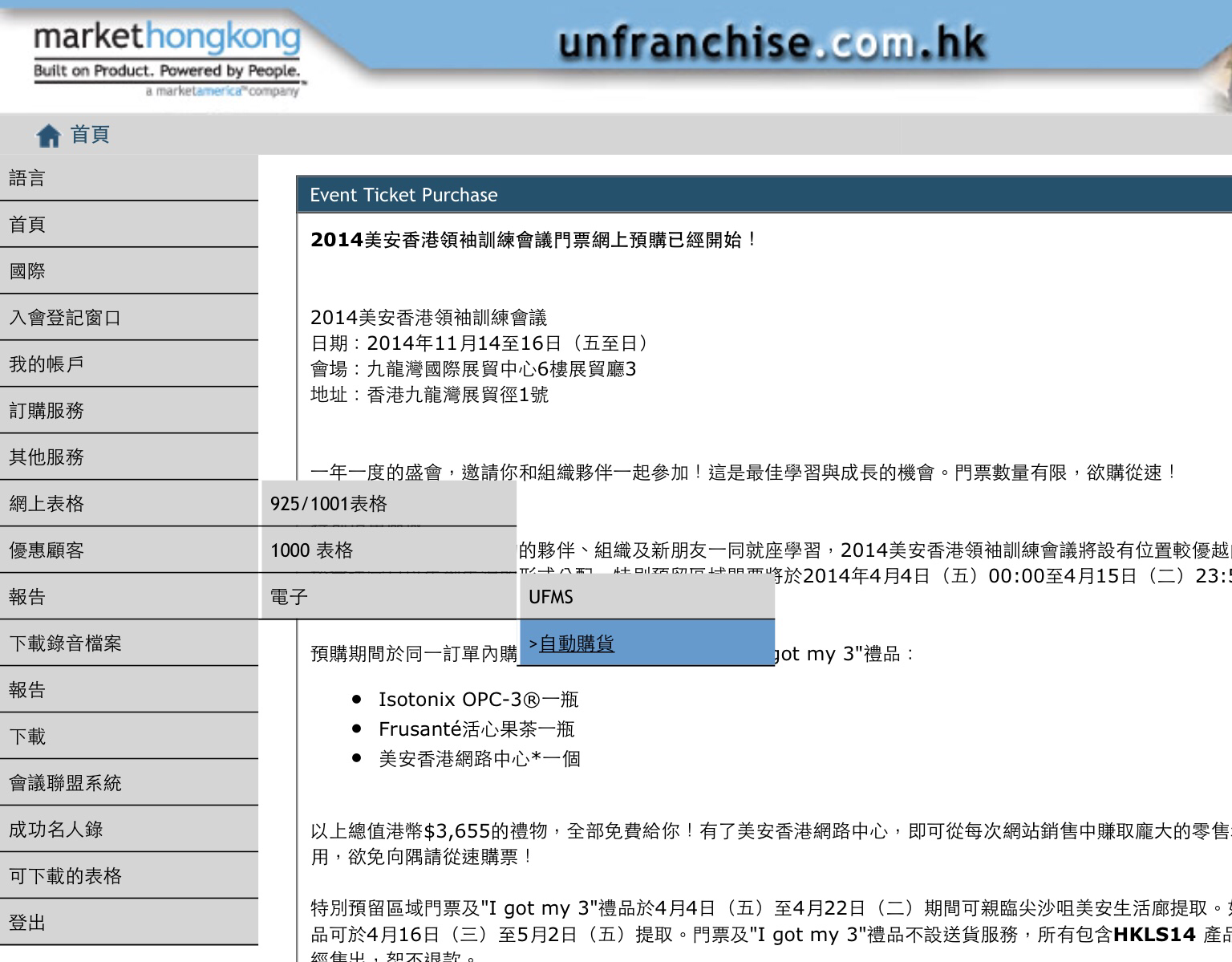 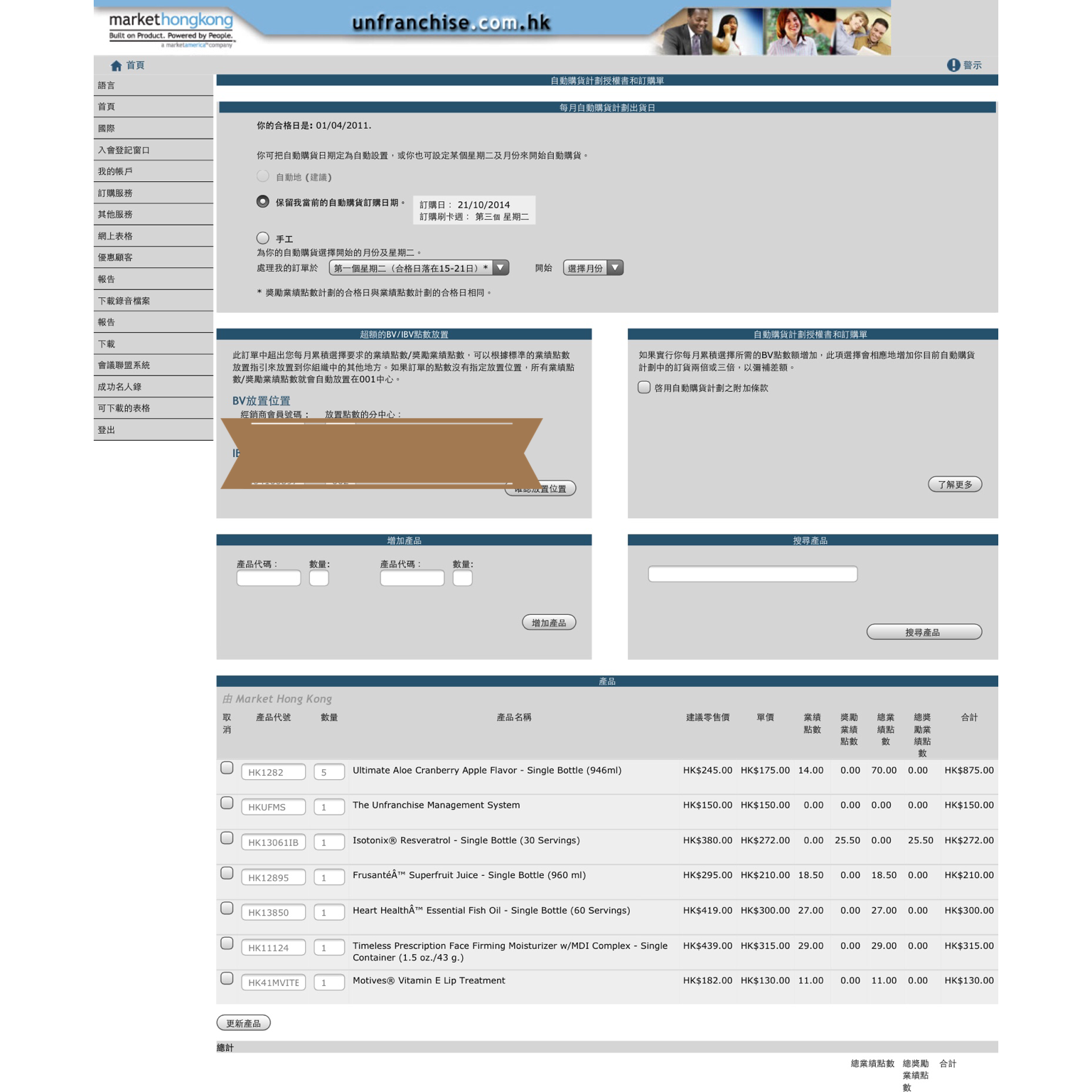 自動購貨=超連鎖™店主
自動送貨=優惠顧客

將消費轉收入
有效的複製，一切從自己開始！
Transfer Buying=UnFranchise™ Owner
AutoShip=Preferred Customer

Convert Spending Into Earning
Efficient replication, everything started 
from your own!
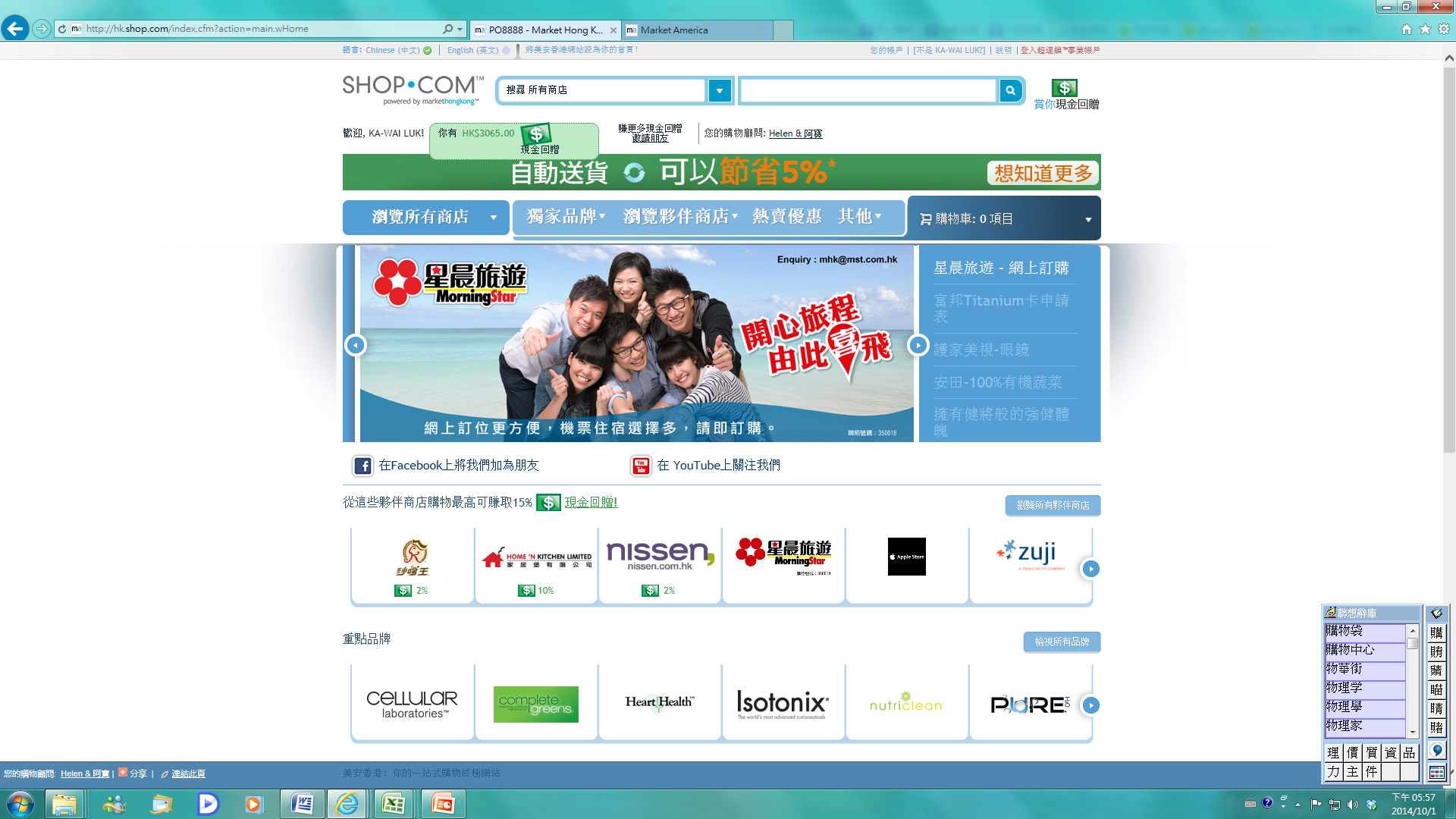 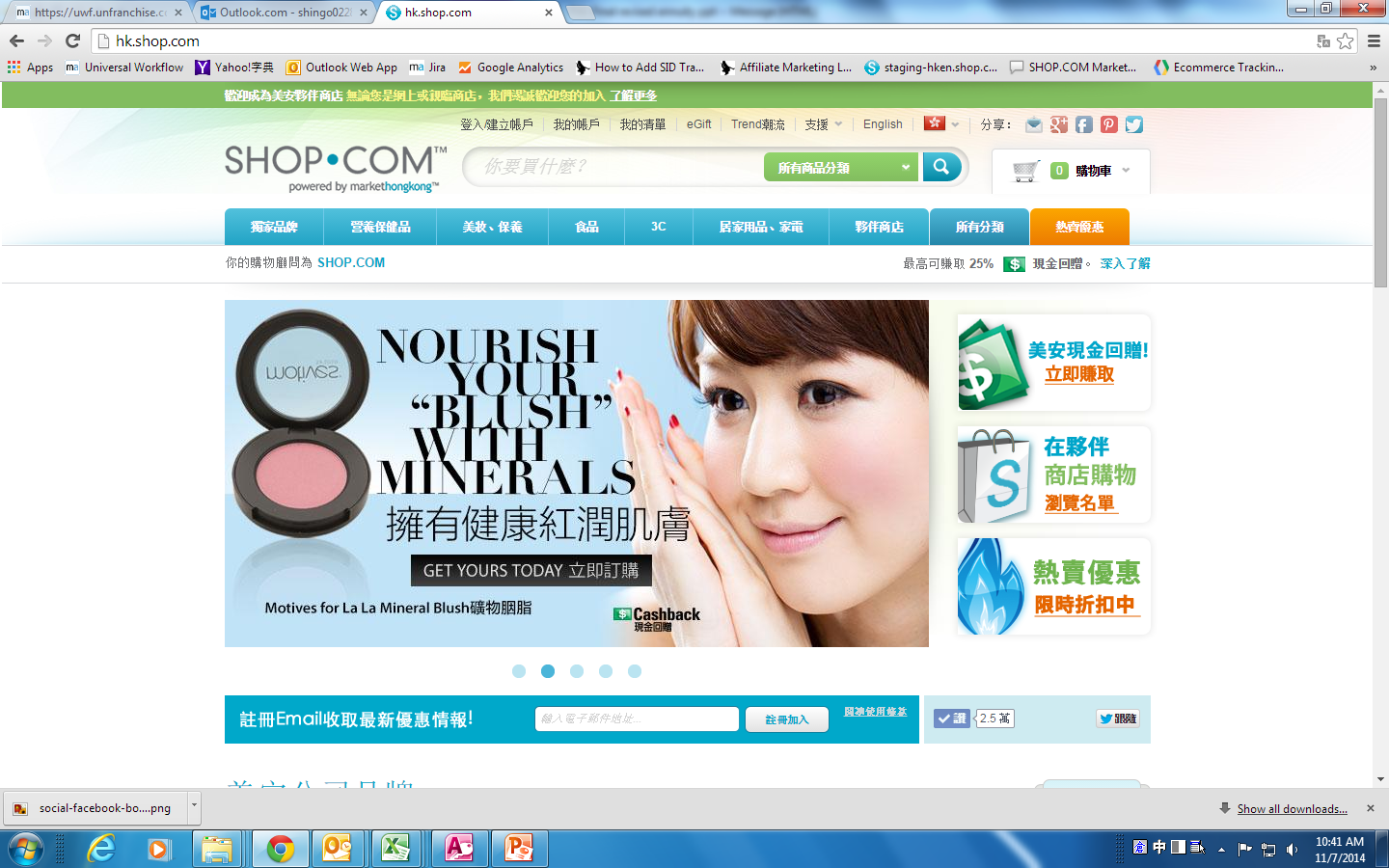 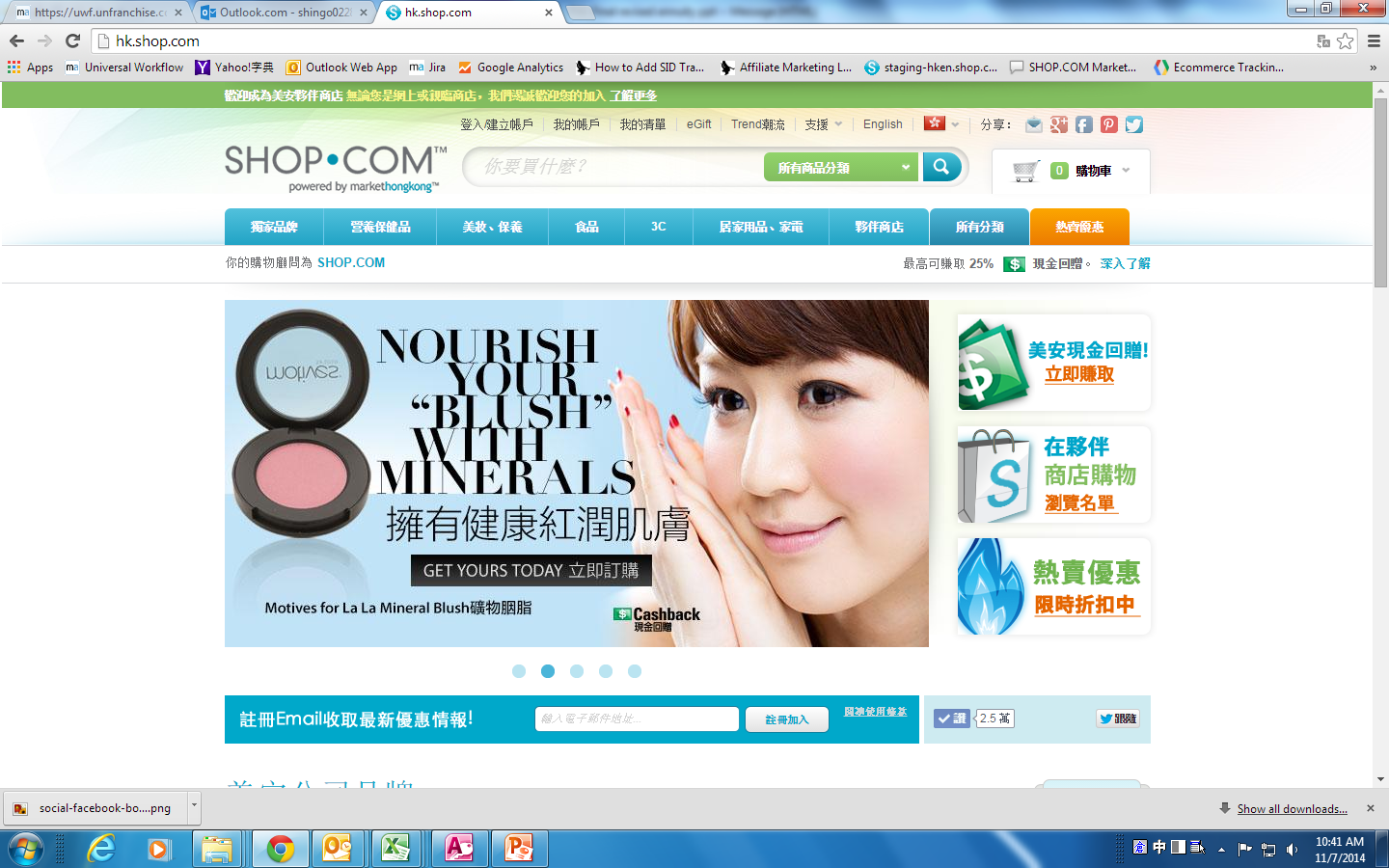 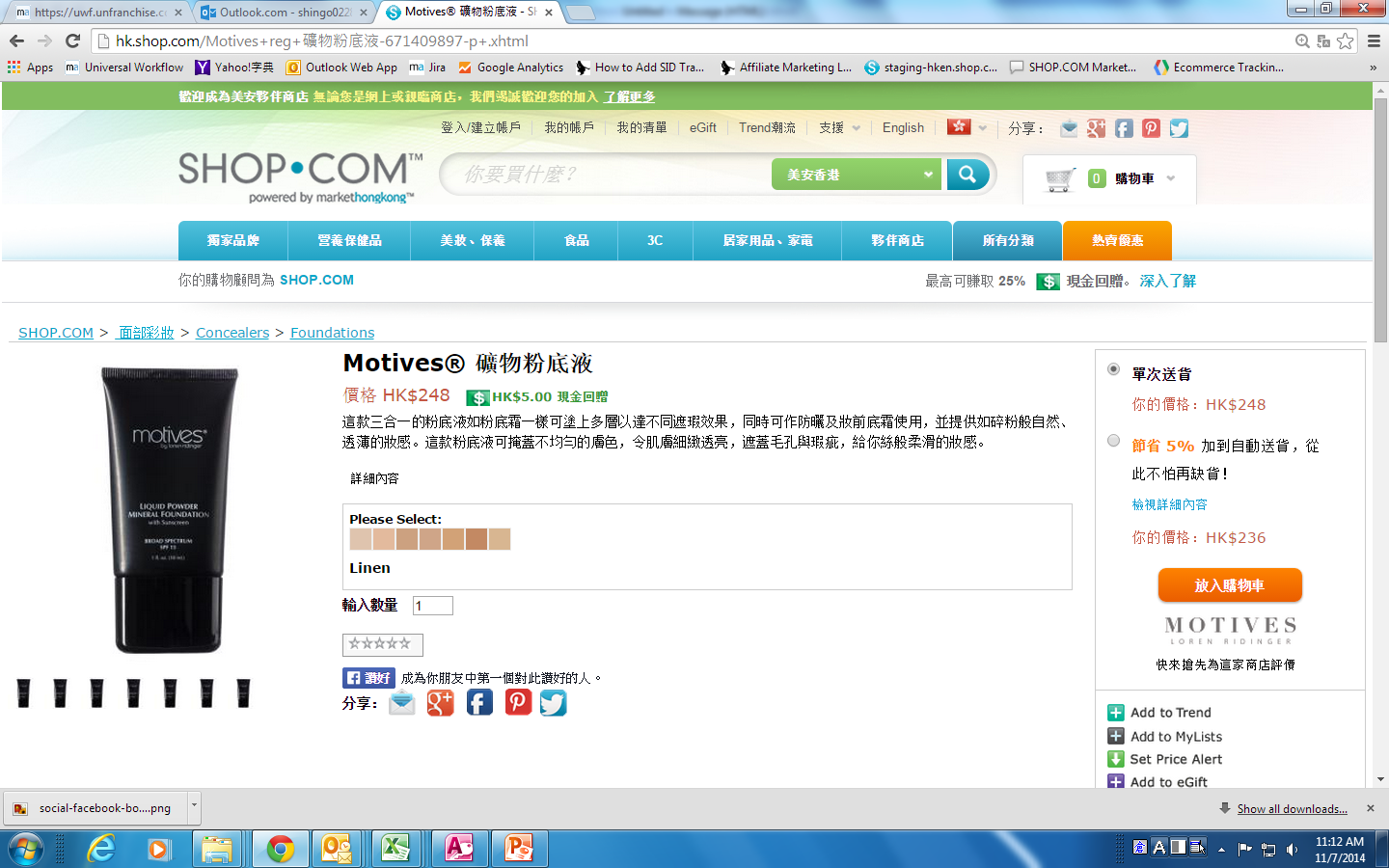 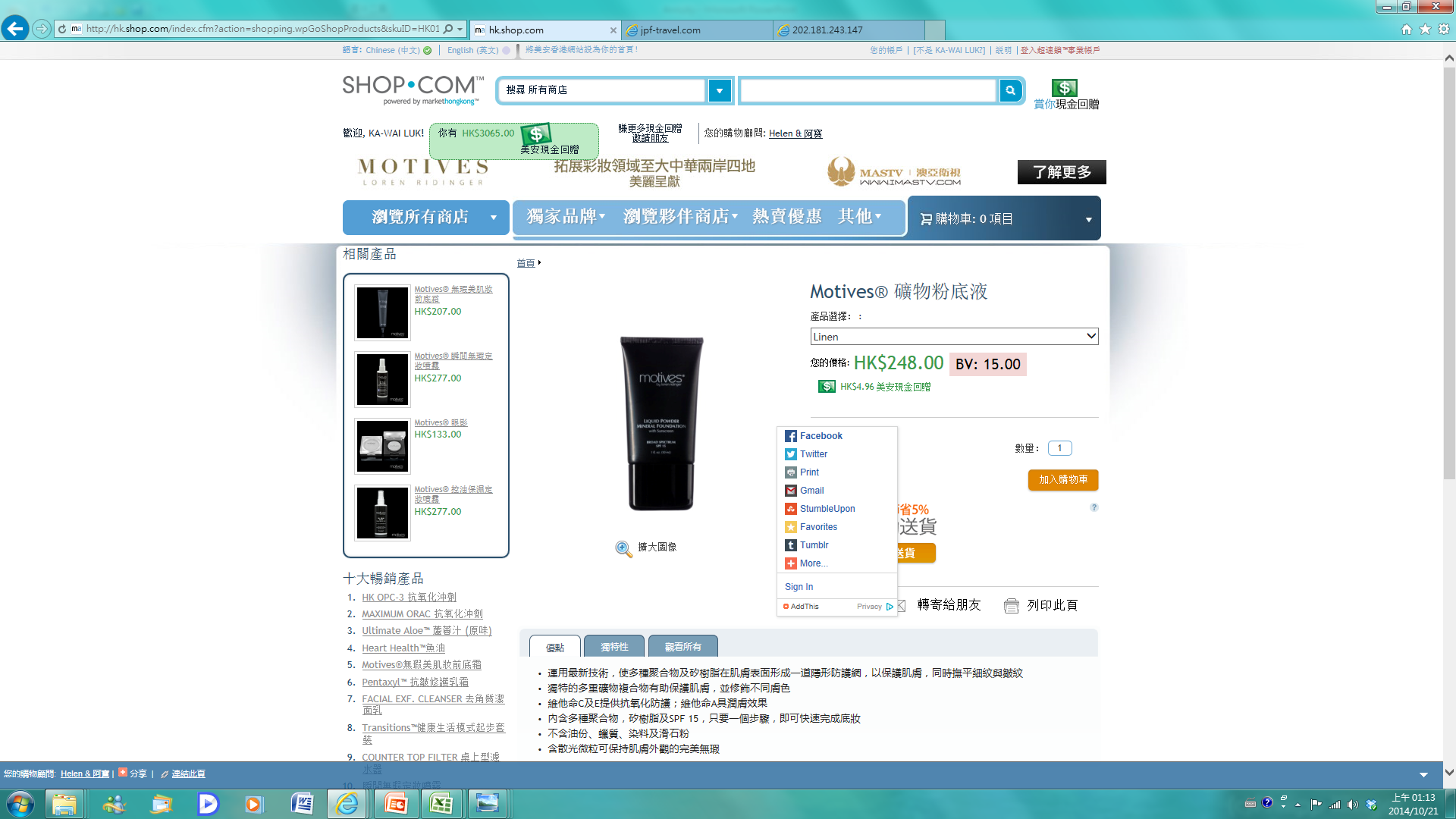 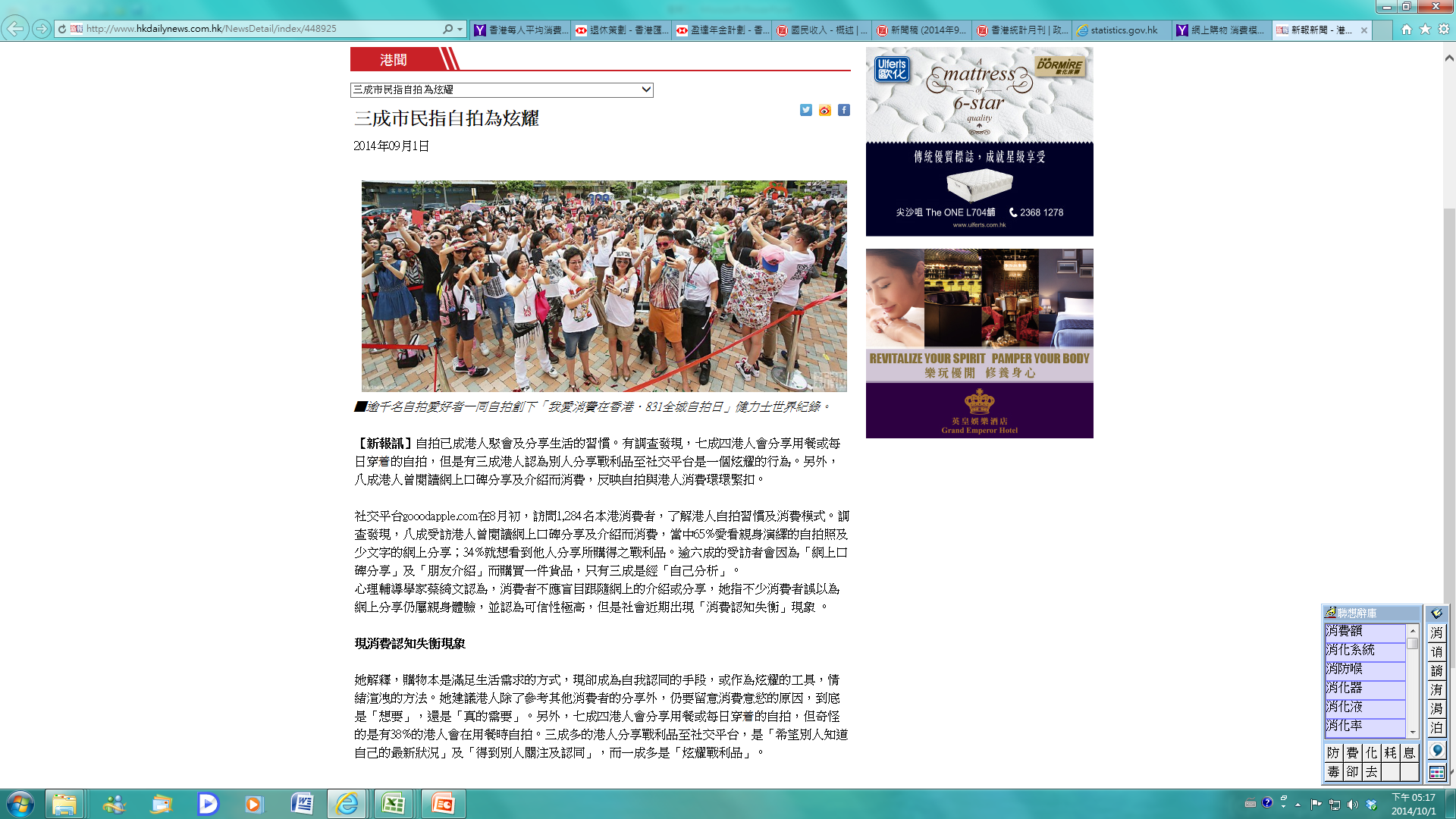 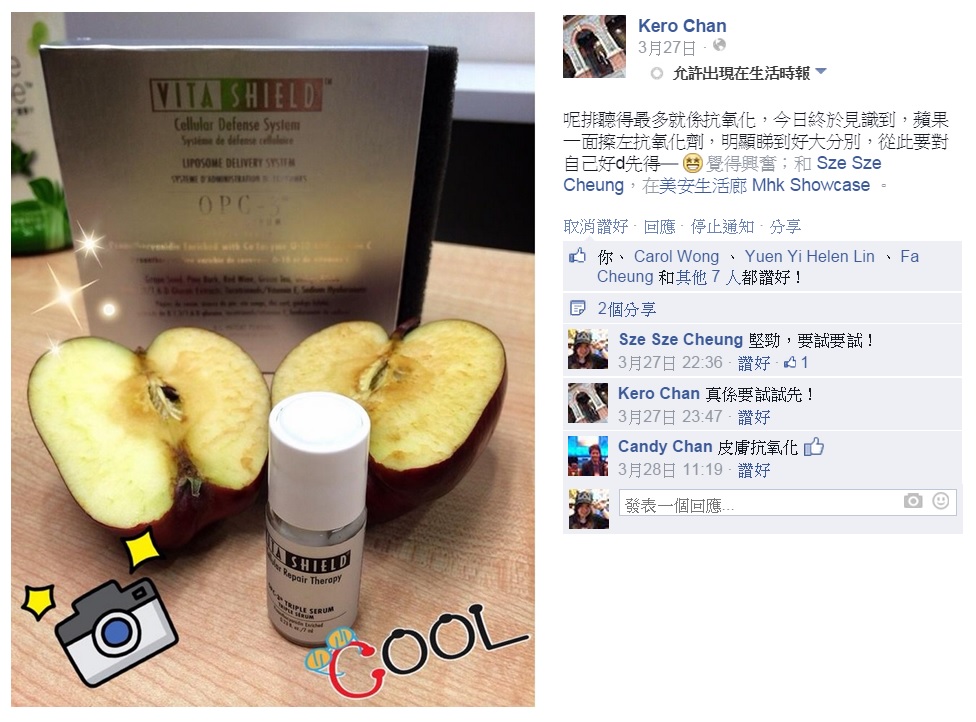 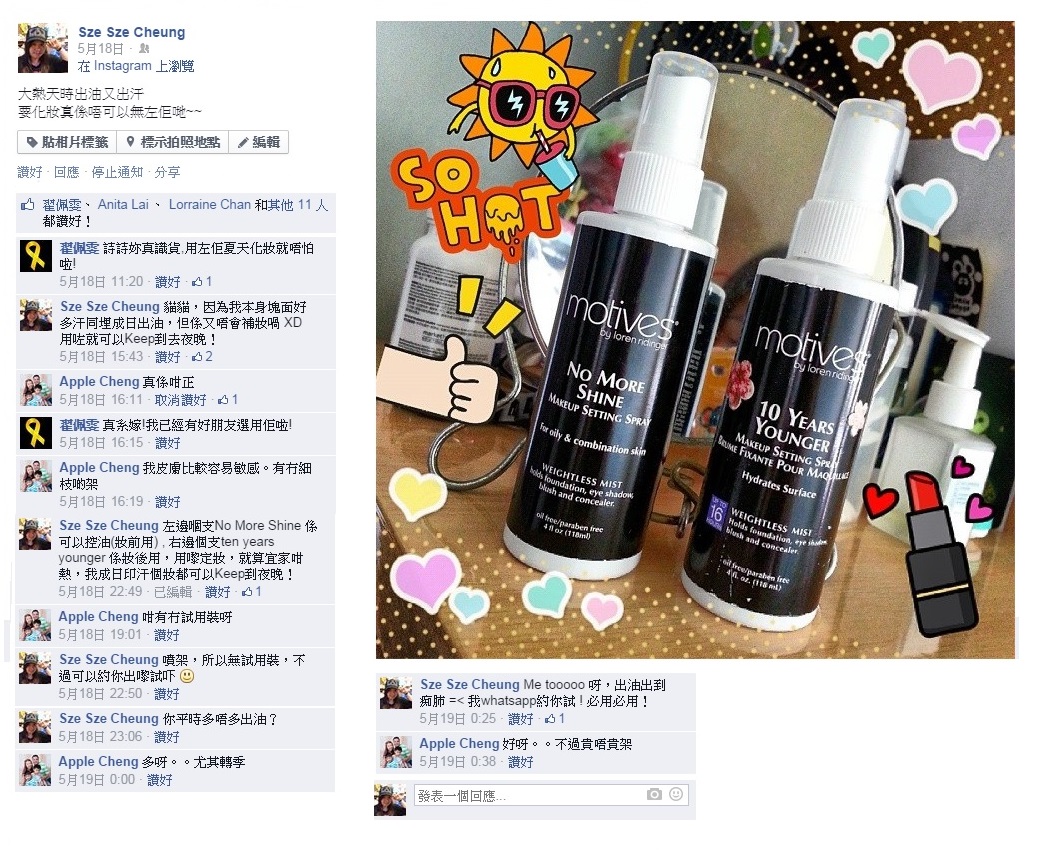 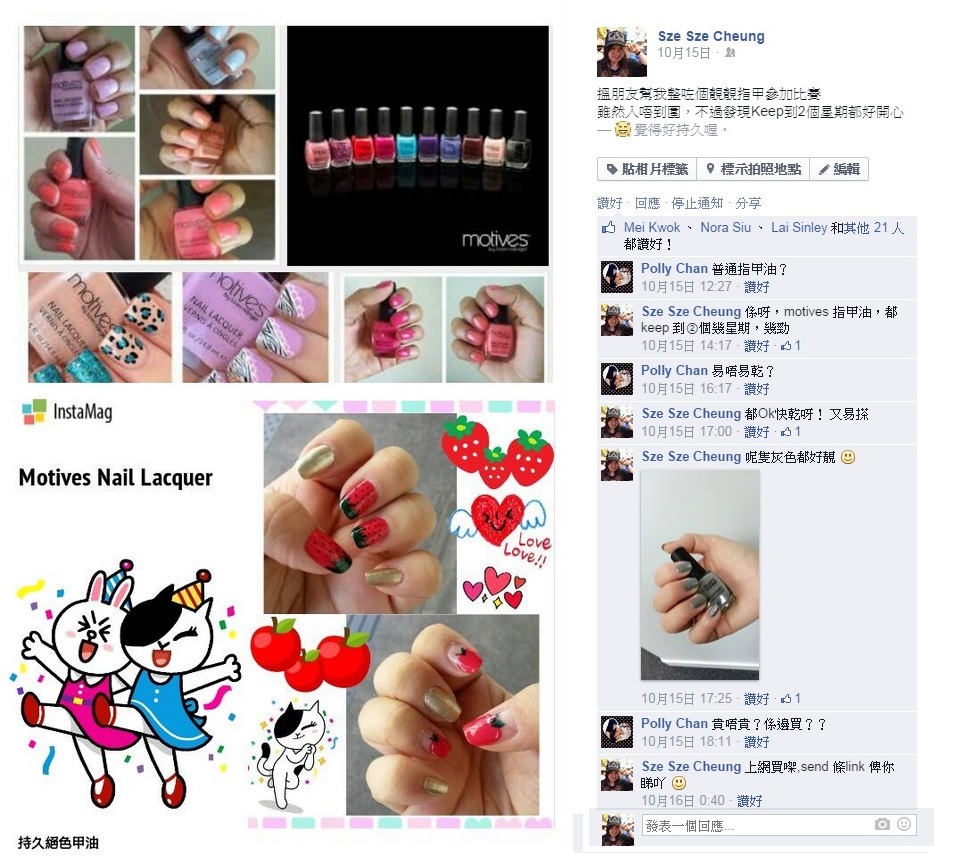 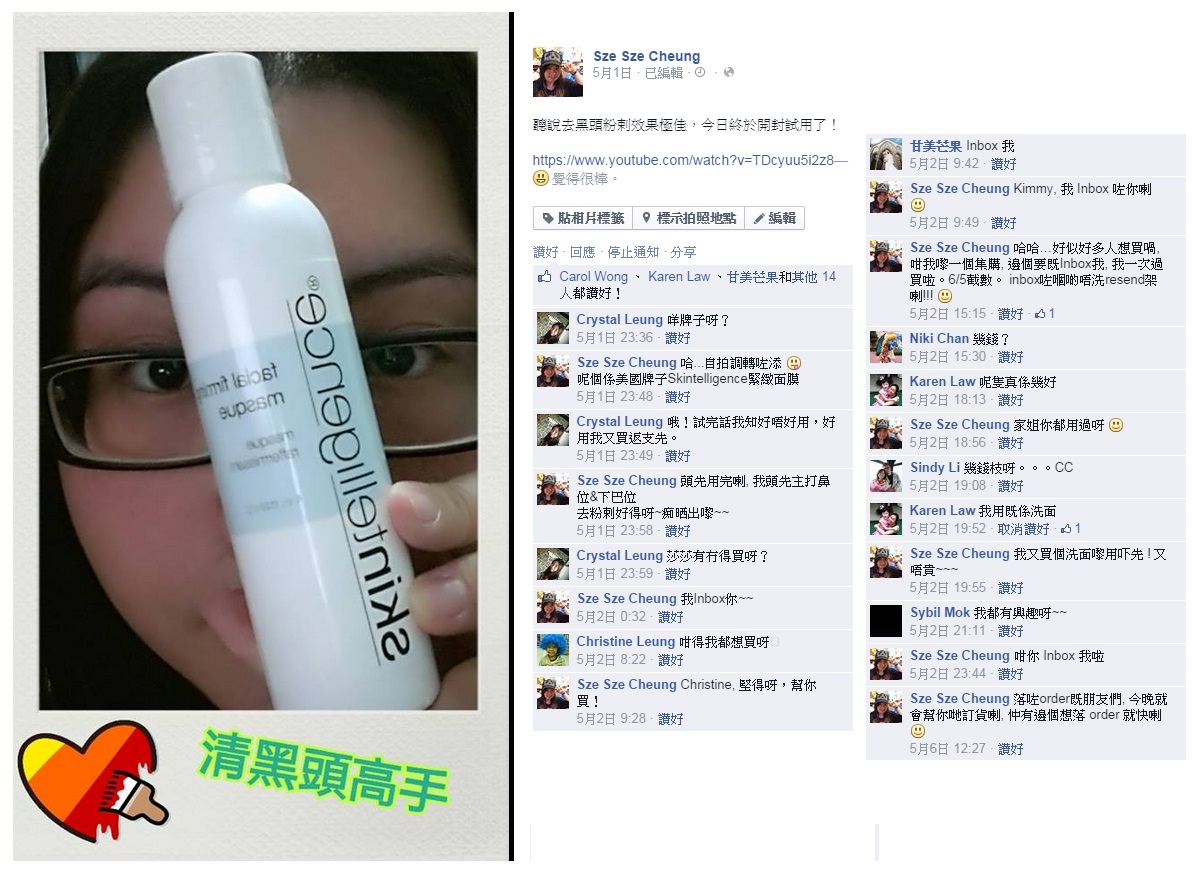 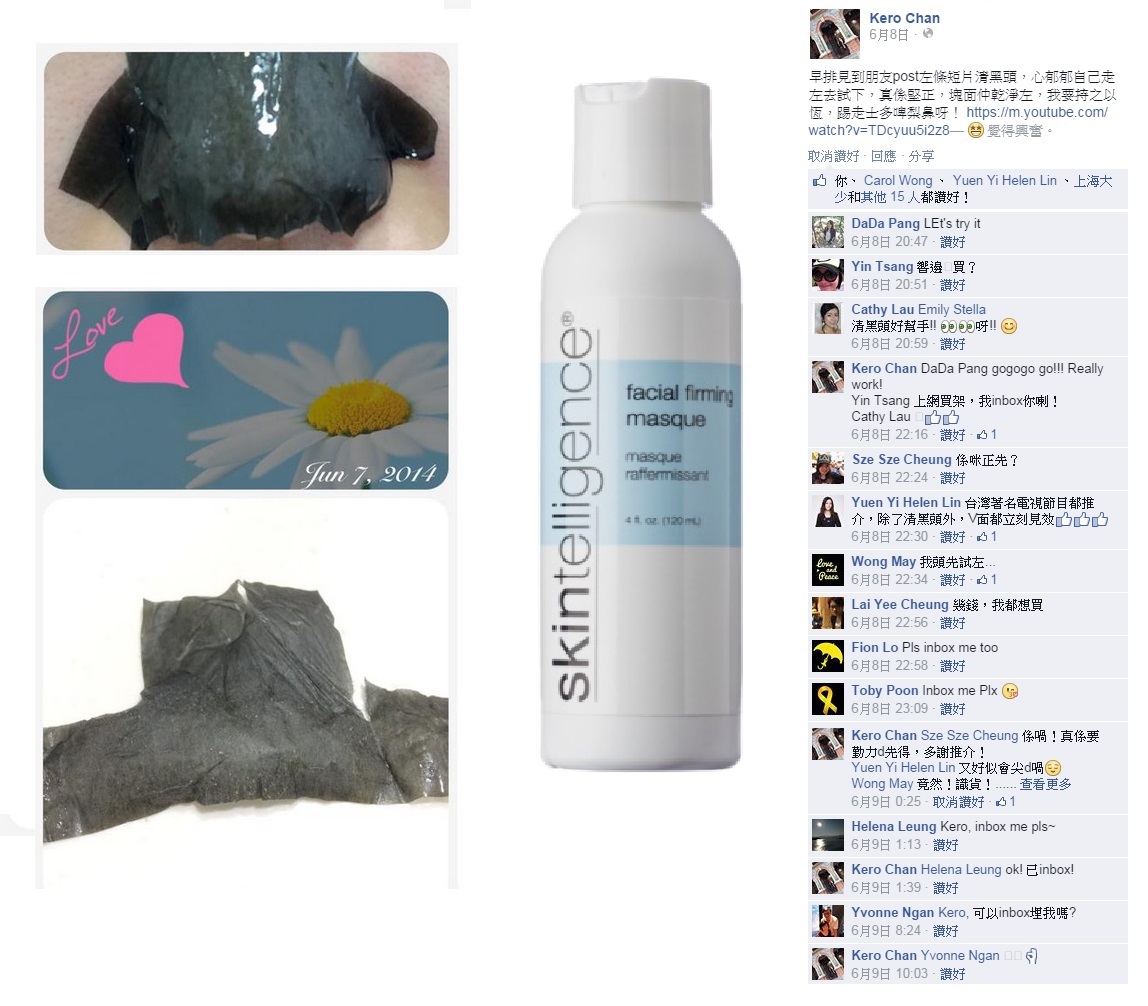 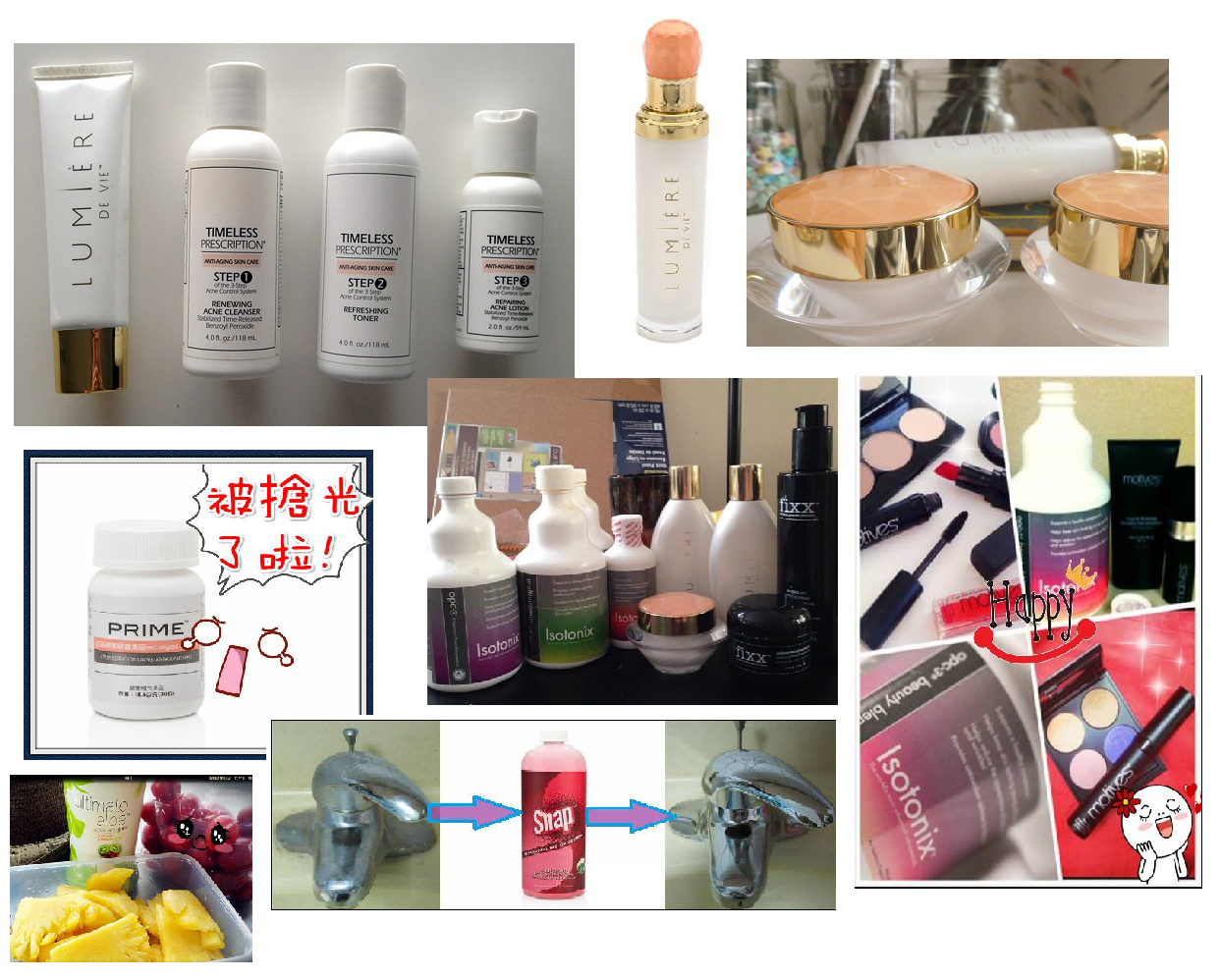 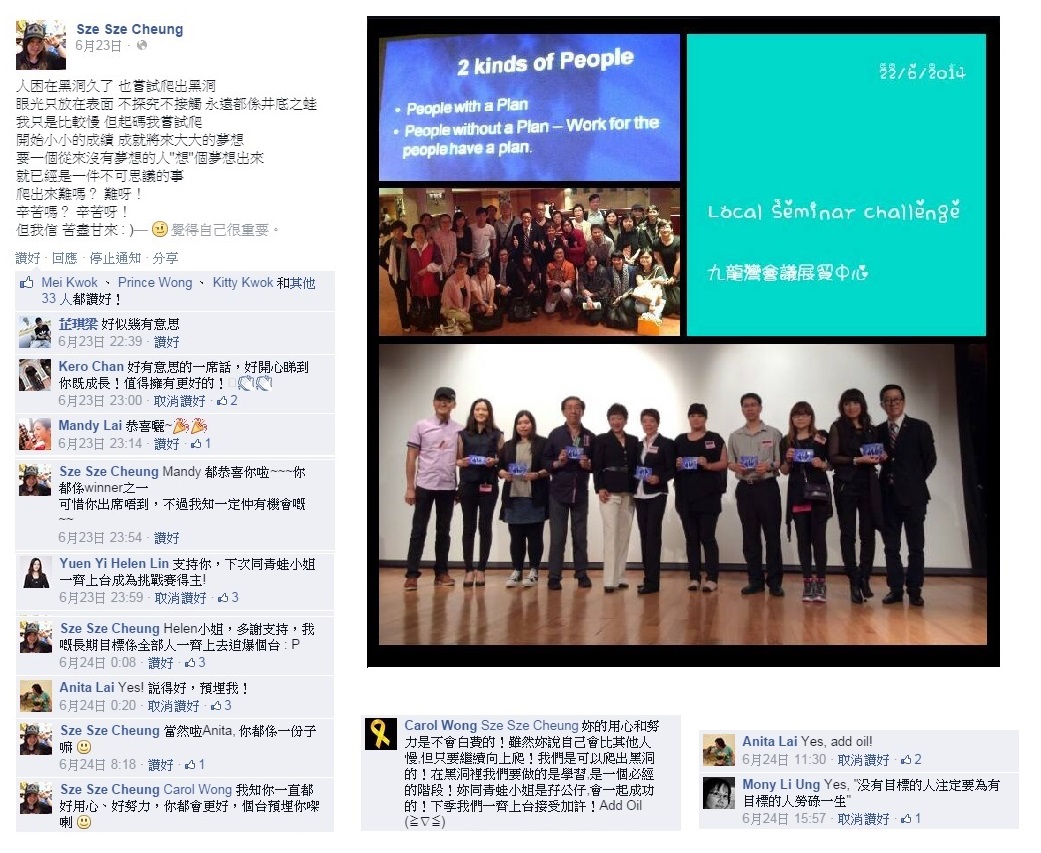 保險年金 vs 購物年金
Insurance VS Shopping Annuity
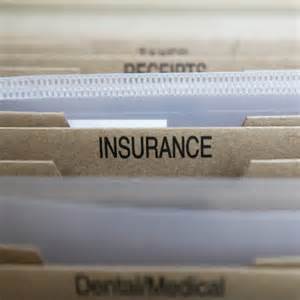 20歲開始供款:
Star the insurance from 20 years old:
每月供款: Monthly payments: $7,500 
 15yrs : $7,500 x 12 x 15 = 
$1,350,000.00

入息期 15年Income period 15 yrs
每月存入Monthly deposit $10,400
入息期 : Income period :
$10,400 x 12 x 15 =  $1,872,000.00
美安獨家代理品牌 – BVThe MA Exclusive Brands - BV
例子1)家居及個人護理產品 Home and Garden and personal care products




例子2)健康營養補充品及濾水器 The health supplements and water filter
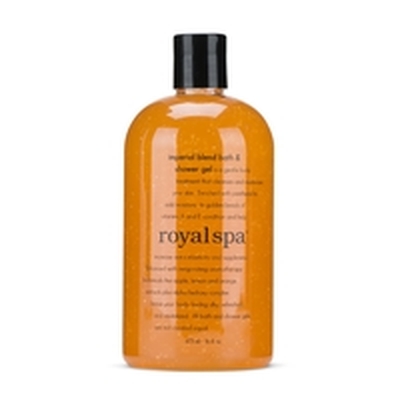 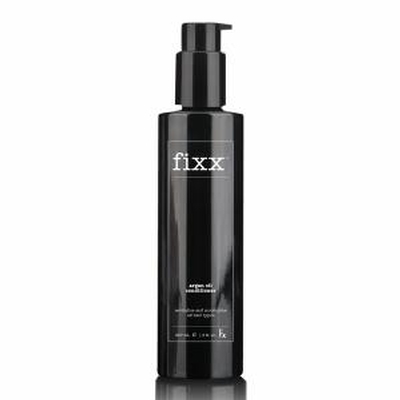 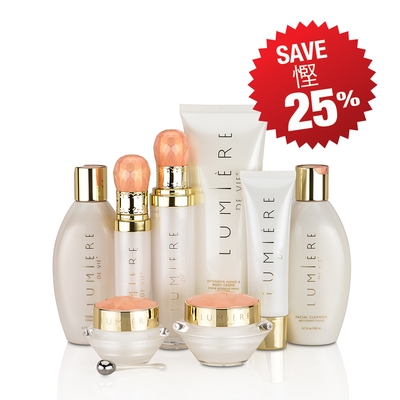 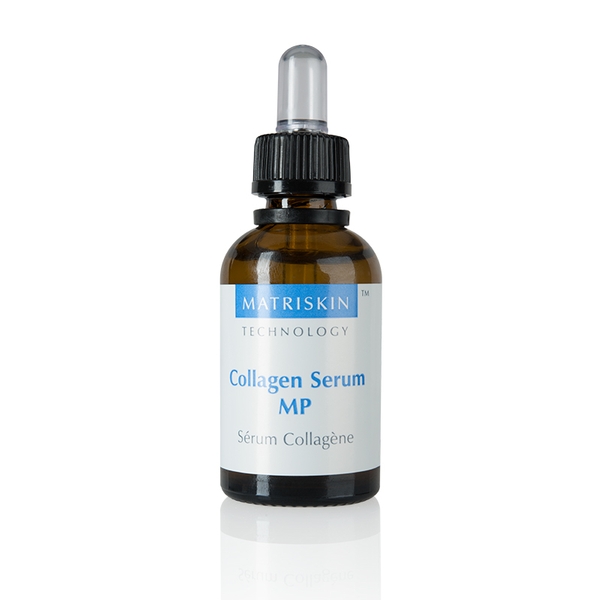 6.5 BV x 6 = 39BV
11 BV x 6 = 66BV
175 BV x 4 = 700BV
86 BV x 4 = 344BV
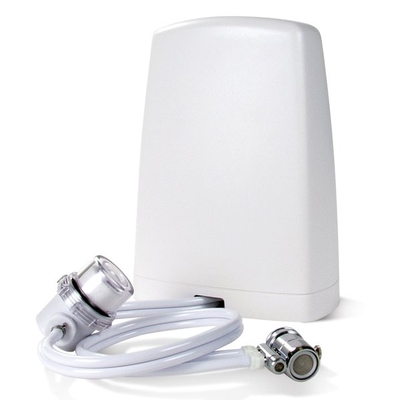 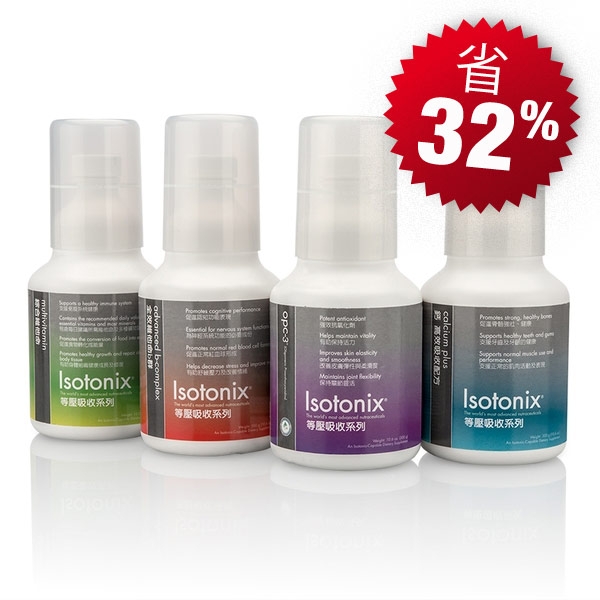 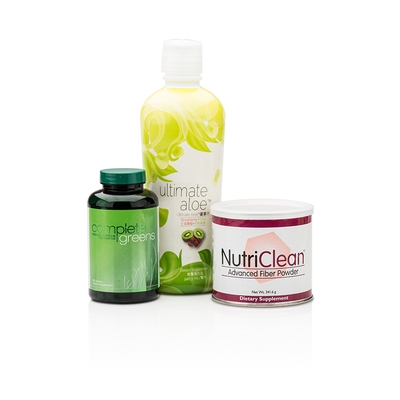 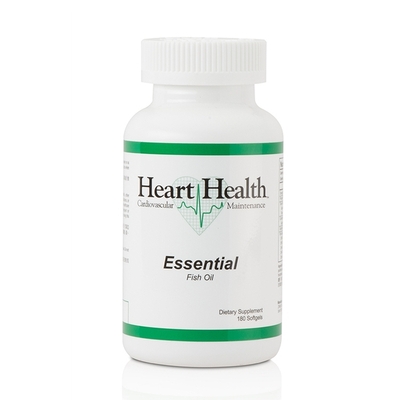 65 BV x 6 = 260BV
45 BV x 6 = 270BV
27 BV x 6 = 162BV
25 BV
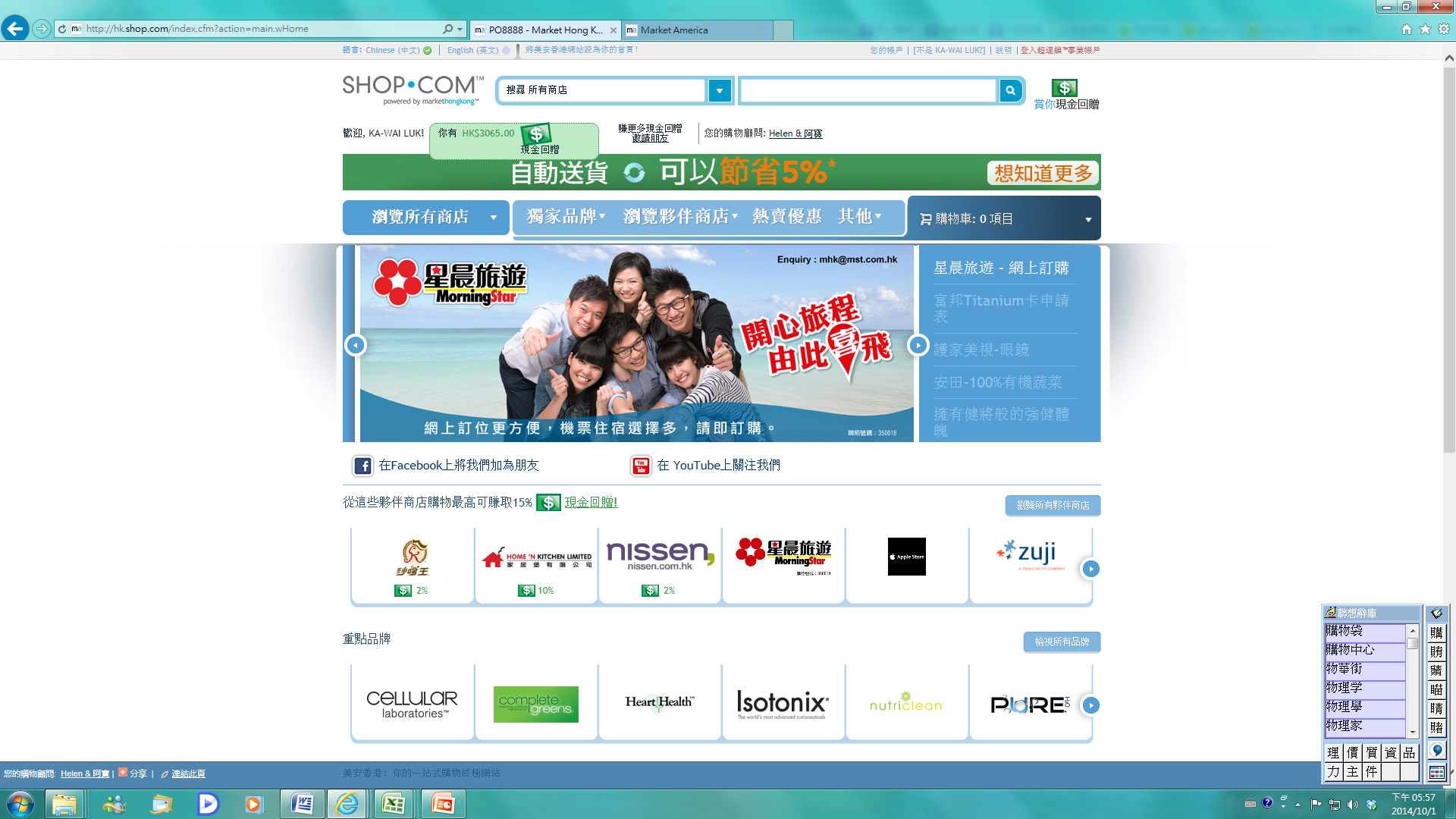 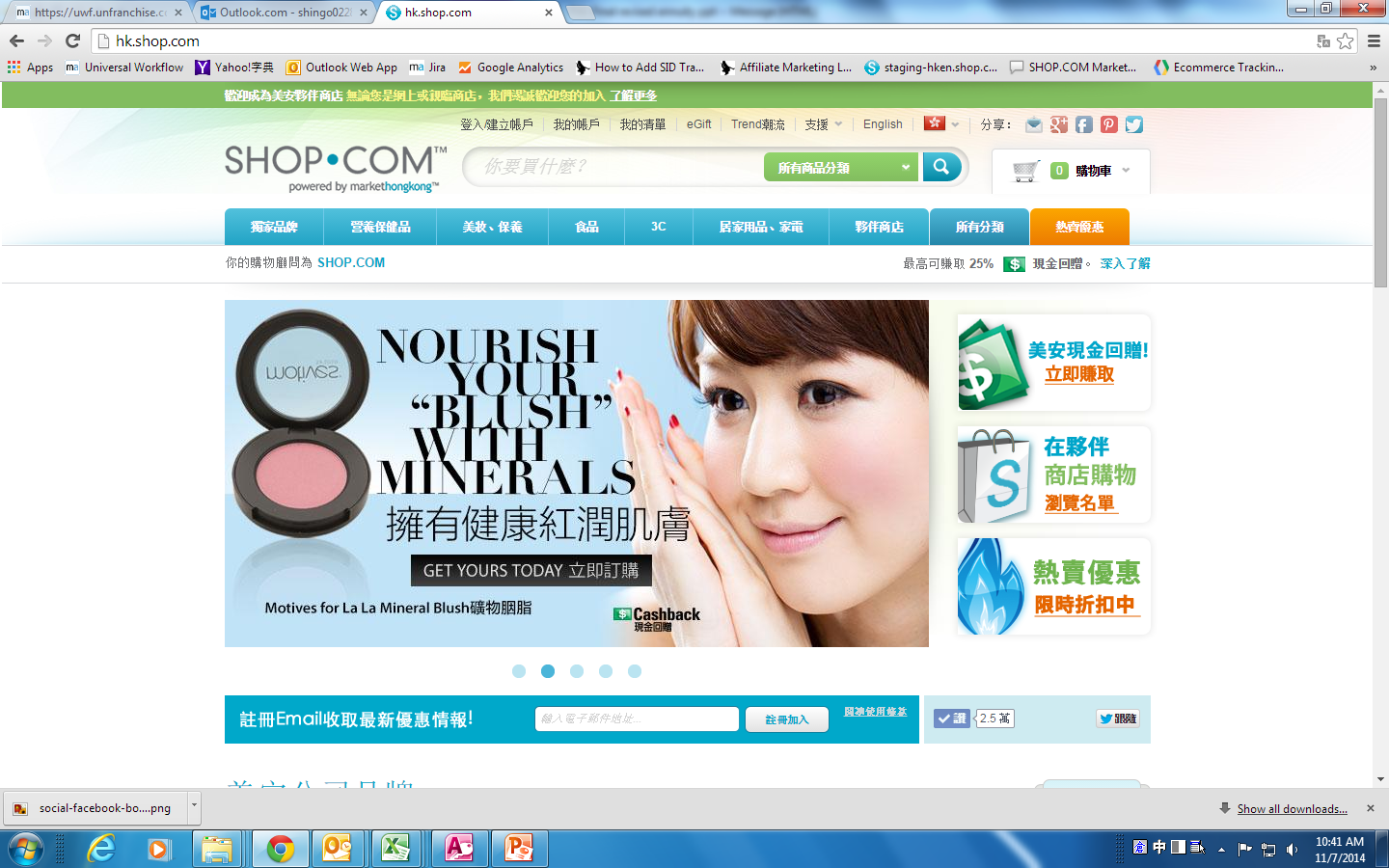 20歲開始用美安獨家代理品:
Use MA products start from 20 years old:
Monthly consumption每月消費 $4,800 = 400BV/month
15yrs : $4,800 x 12 x 15 = $864,000.00

經營3年後After 3 years
Monthly commission每月佣金 $11,500 x 12 = $138,000.00
15yrs: $138,000 x 15 = $2,070,900.00
保險年金 vs 購物年金
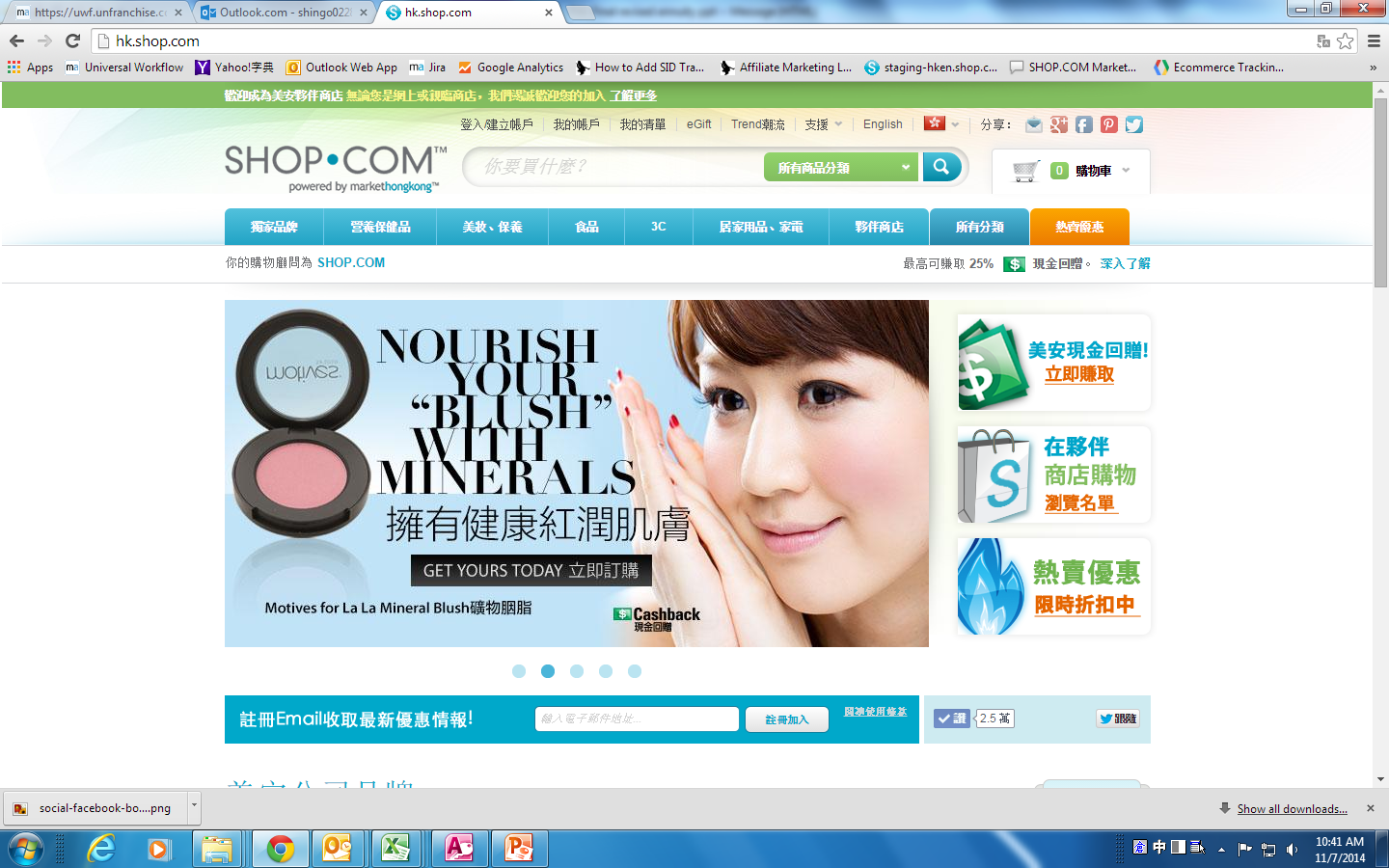 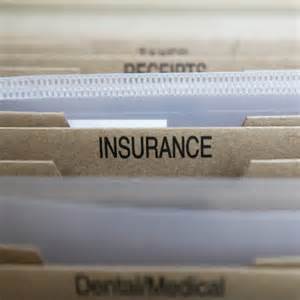 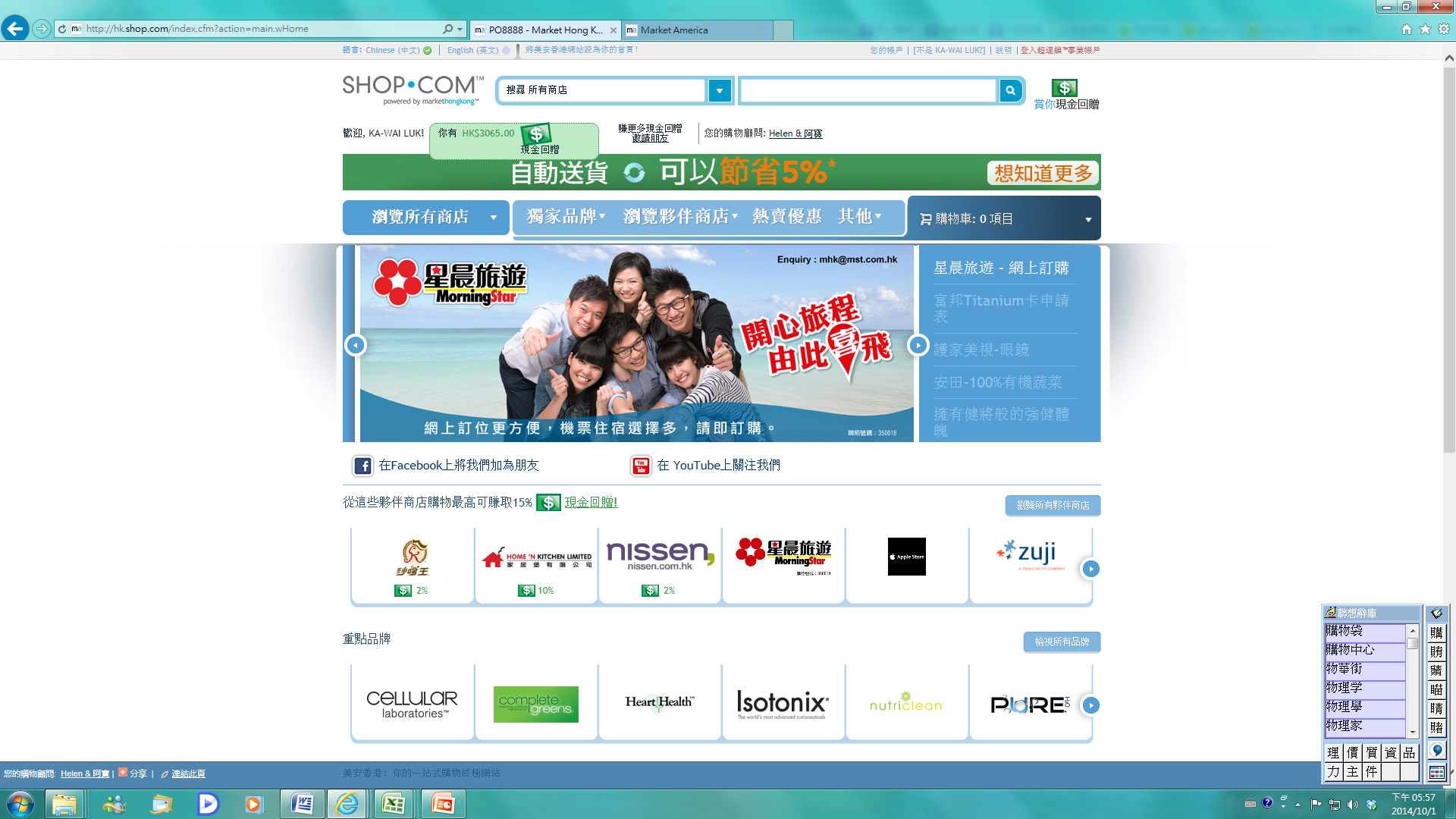 保險年金
15年總供款:
$1,350,000.00

15年總入息: $1,872,000.00
購物年金
15年總消費
$864,000.00

15年總佣金: $2,070,900.00
轉消費為收入–「基本十顧客，七人強          
Convert Spending Into Earning- ‘7 strong customers in ten’
三至六個月後，每月至少賺取$2300元                      
Earn at least  $2300 a month after 3-6 months
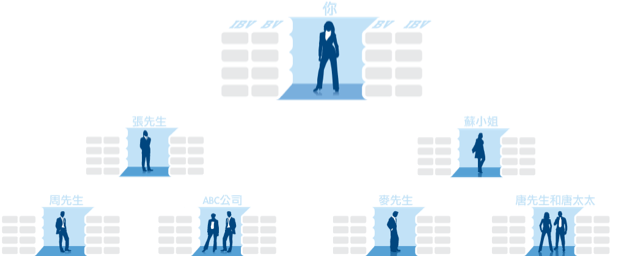 -c
-c
-c
-c
-c
c-
c-
c-
c-
c-
1200 BV + 600 IBV
1200 BV + 600 IBV
400 BV＋200 IBV
c-
c-
c-
c-
c-
-c
-c
-c
-c
-c
c-
c-
c-
c-
c-
-c
-c
-c
-c
-c
400 BV＋200 IBV
400 BV＋200 IBV
c-
c-
c-
c-
c-
-c
-c
-c
-c
-c
c-
c-
c-
c-
c-
-c
-c
-c
-c
-c
c-
c-
c-
c-
c-
-c
-c
-c
-c
-c
c-
c-
c-
c-
c-
-c
-c
-c
-c
-c
400 BV＋200 IBV
400 BV＋200 IBV
400 BV＋200 IBV
400 BV＋200 IBV
兩至三年後，每月至少賺取$11,500元                    
Earn at least  $11500 a month after 2-3 years
自動購貨=超連鎖™店主
自動送貨=優惠顧客

將消費轉收入
有效的複製，一切從自己開始！
Transfer Buying=UnFranchise™ Owner
AutoShip=Preferred Customer

Convert Spending Into Earning
Efficient replication, everything started 
from your own!
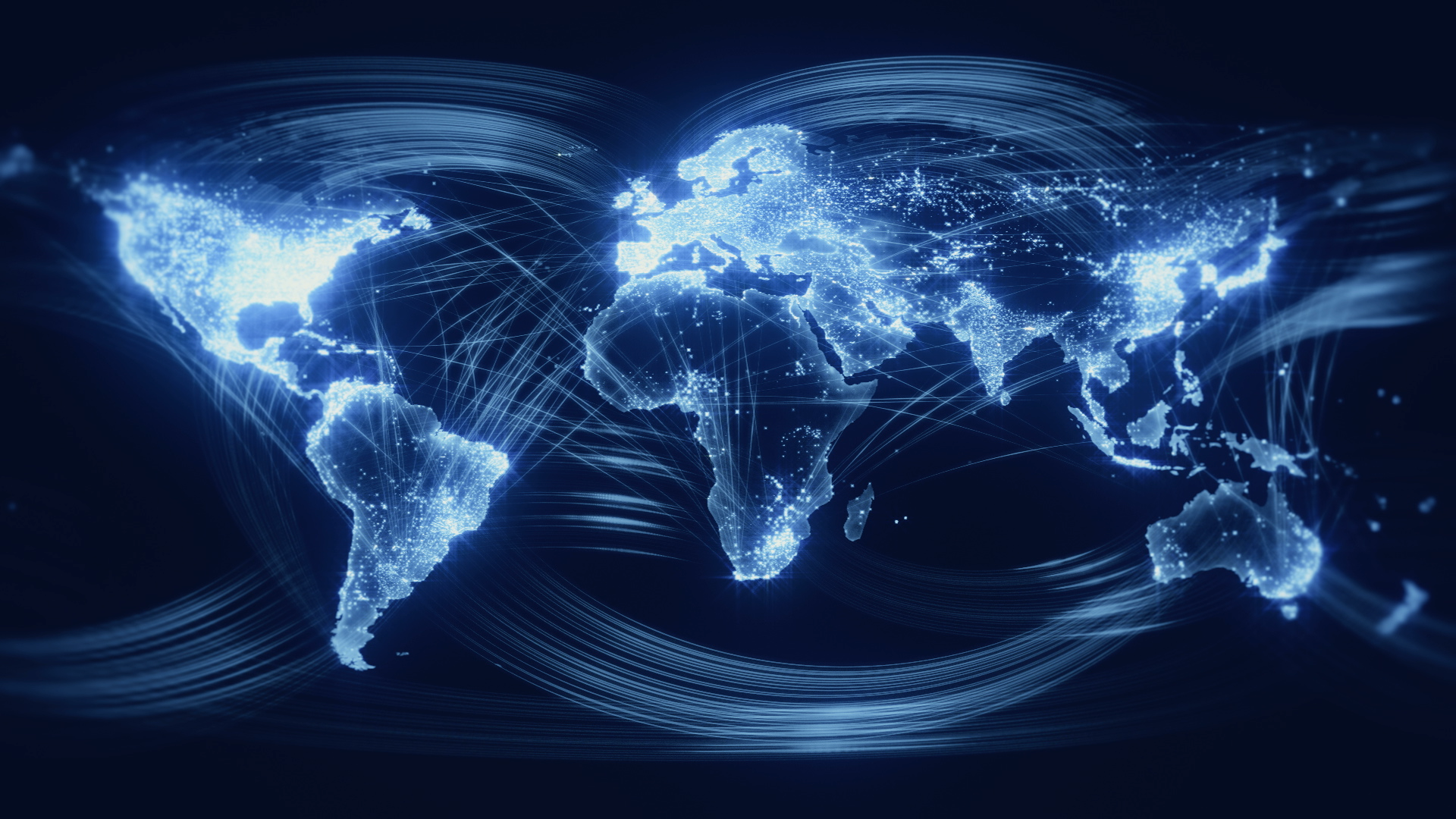 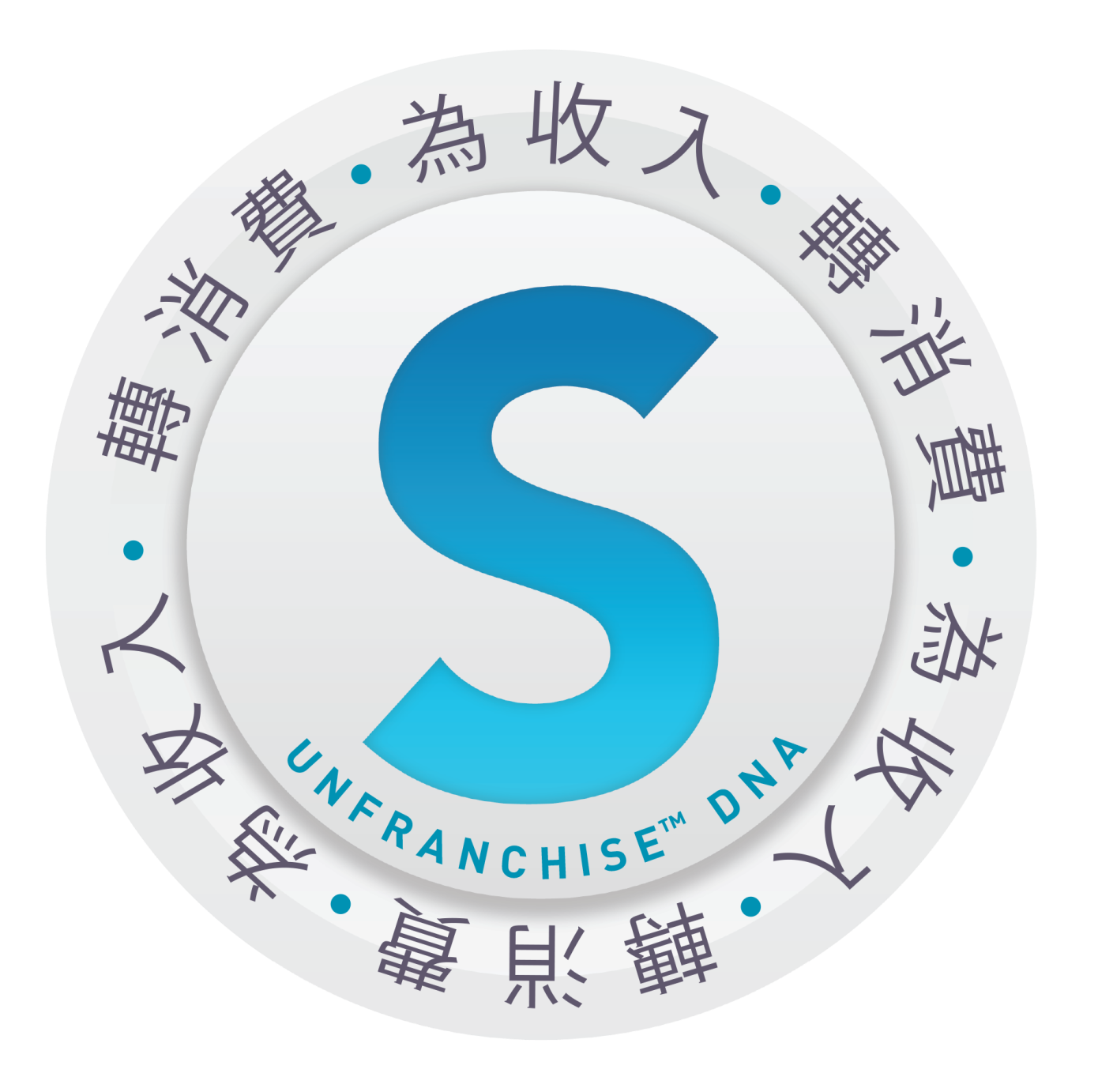